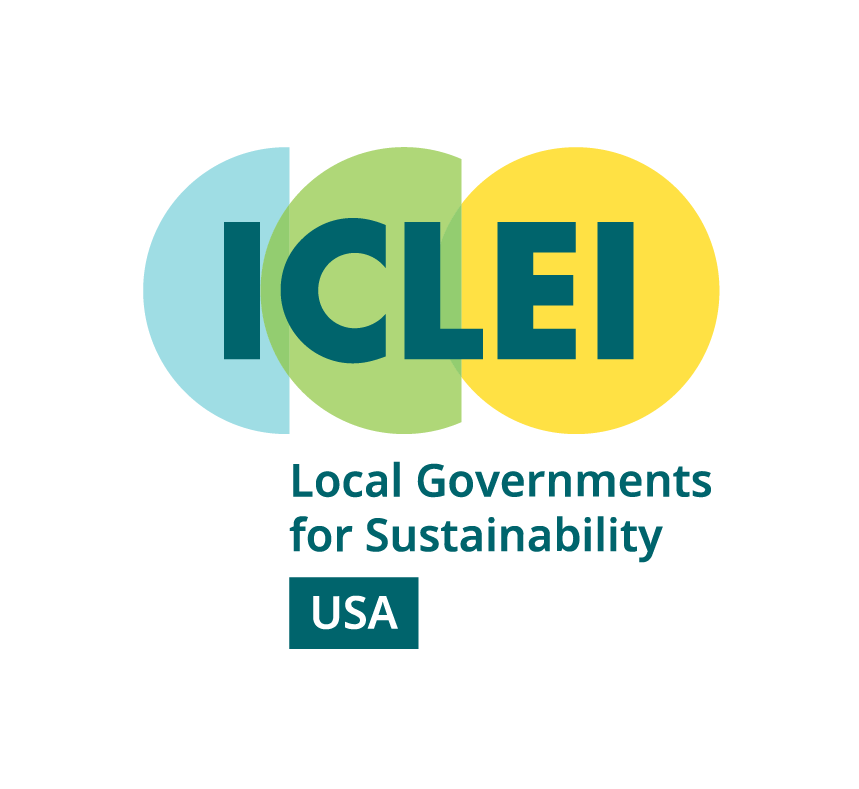 BUDGETING FOR 
CLIMATE ACTION
PRIORITY BASED BUDGETING
21ST CENTURY BUDGETING
FROM LINE ITEMS TO GREATER ALIGNMENT
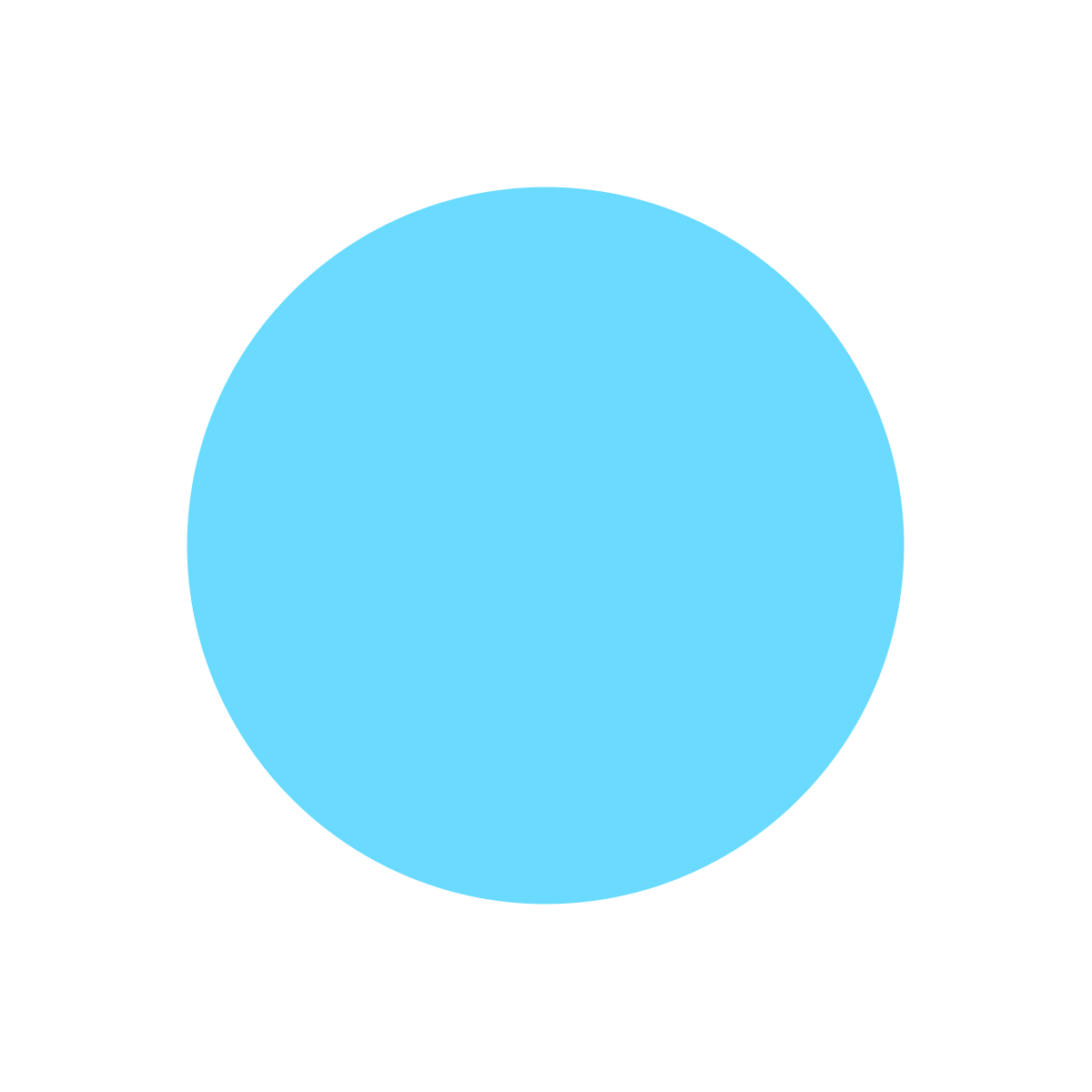 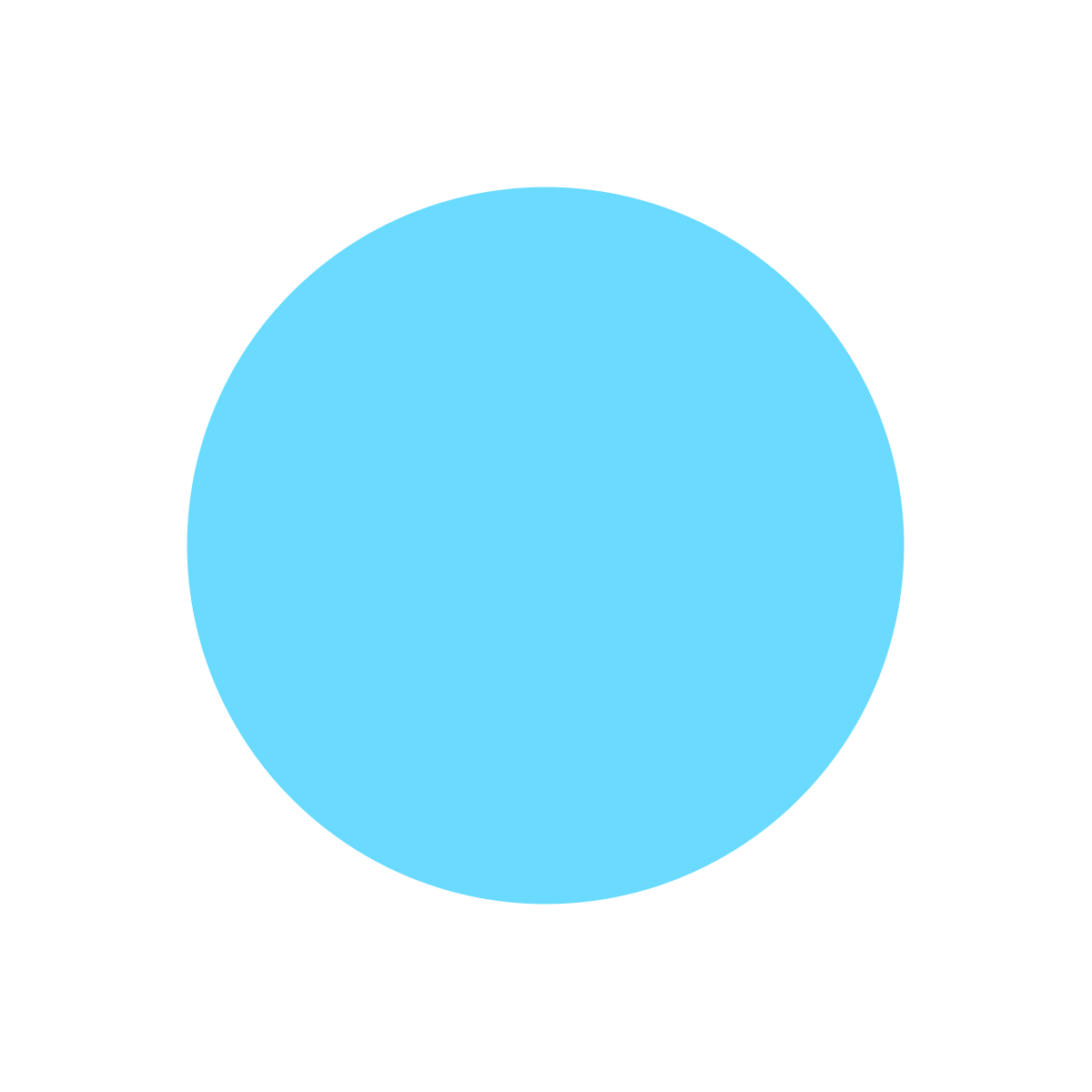 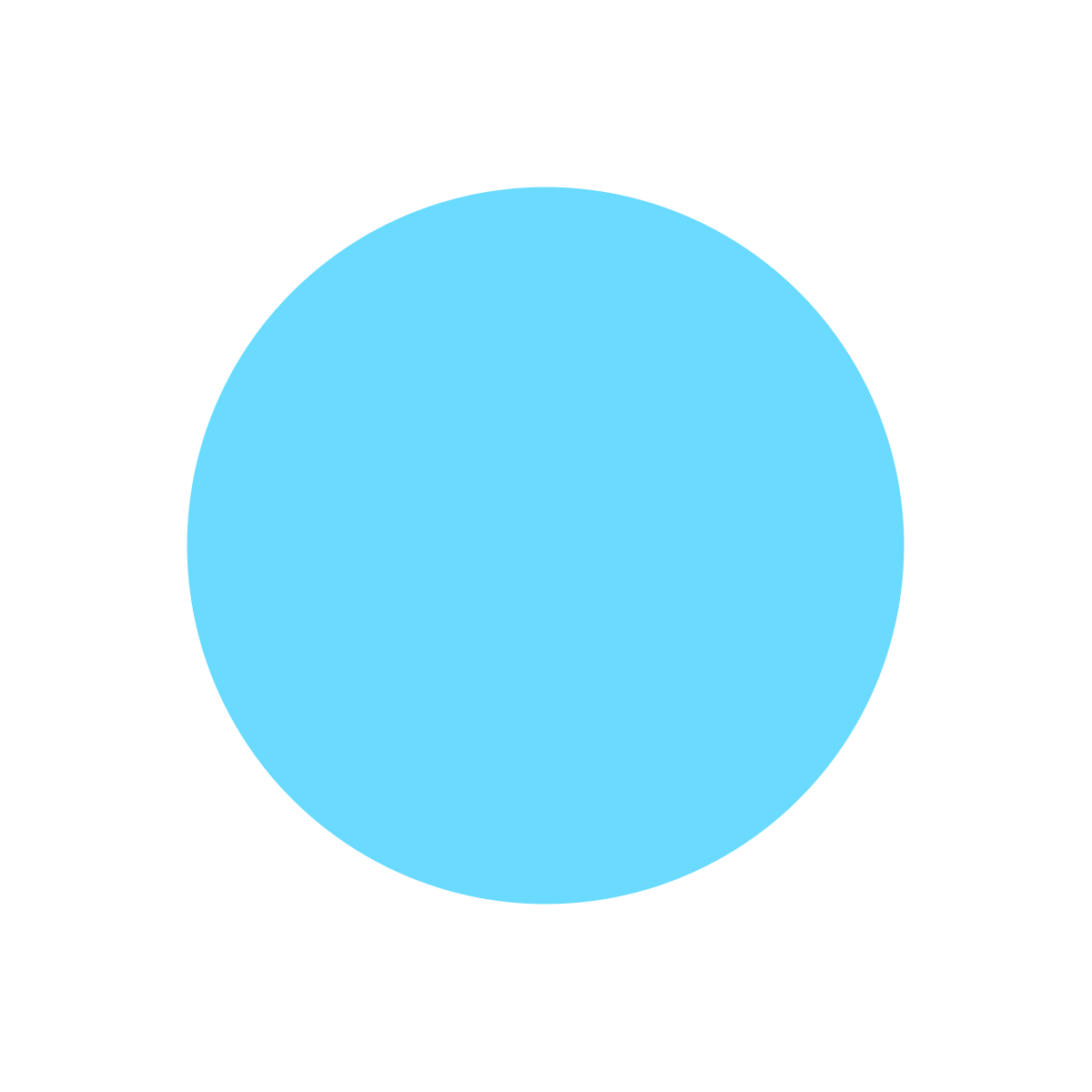 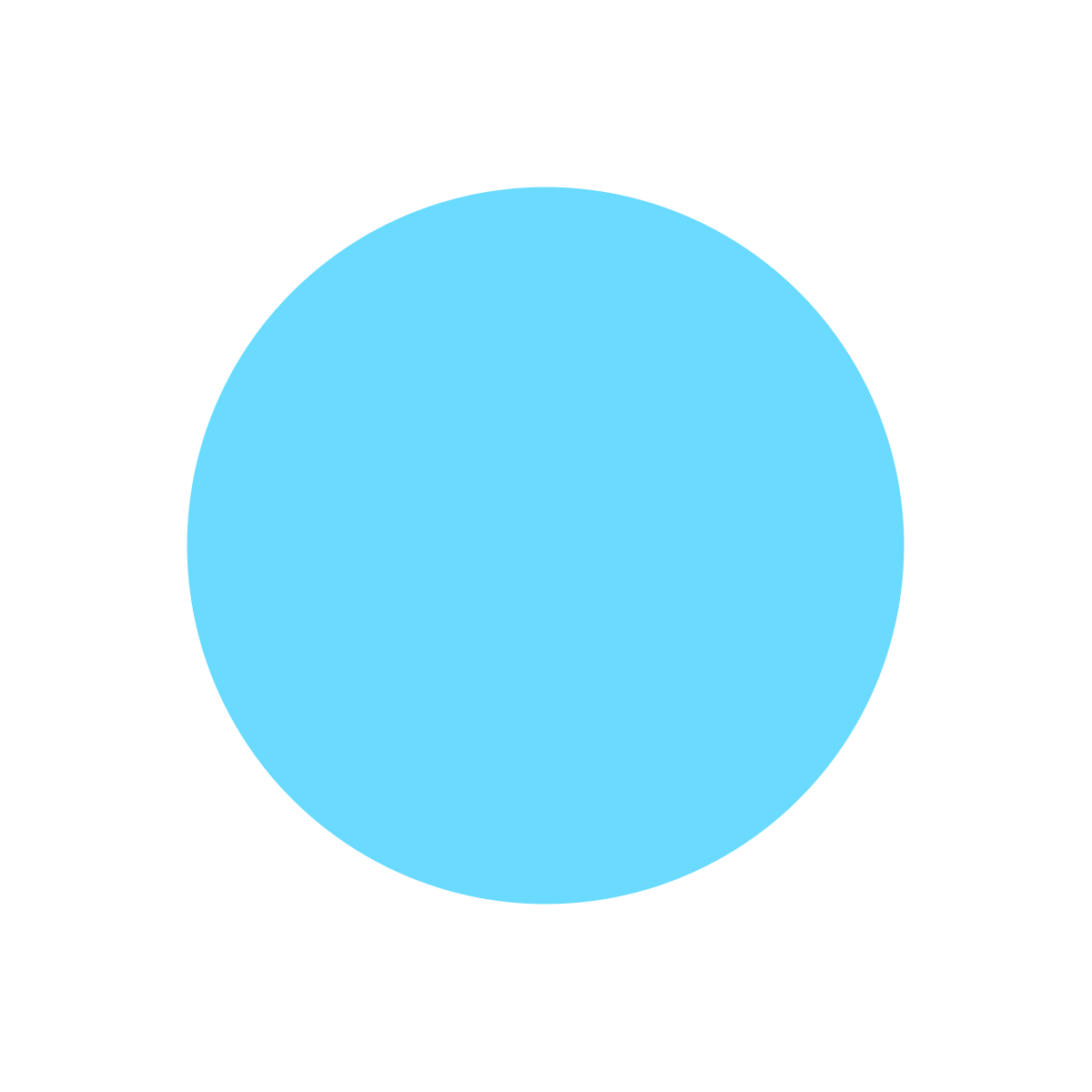 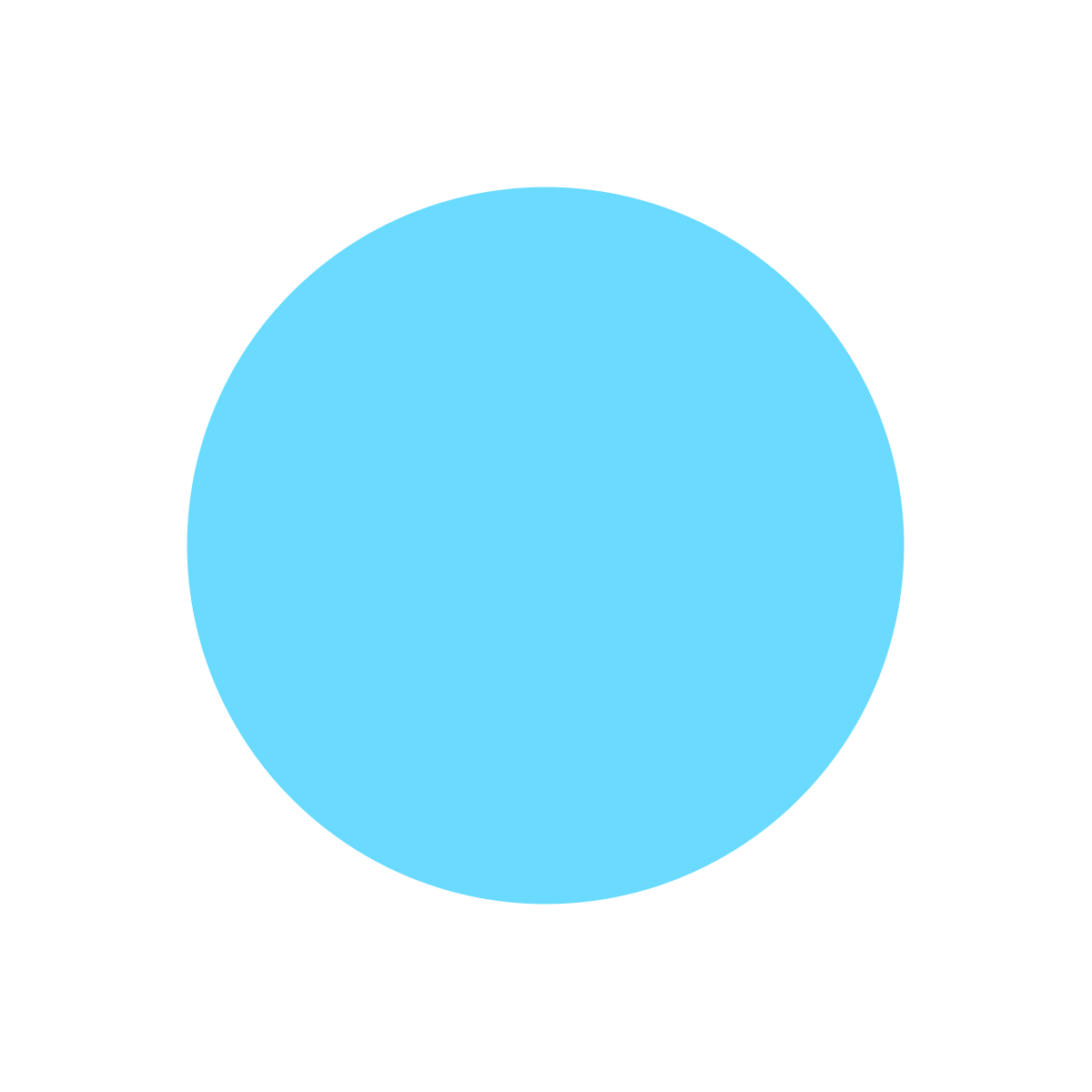 What is a 21st Century Budget?
01
03
04
05
Advantages & Challenges of Priority-Based Budgeting
The PBB Process and Methodology
Creating Program Data
In the Real World
02
LEARNING JOURNEY
04
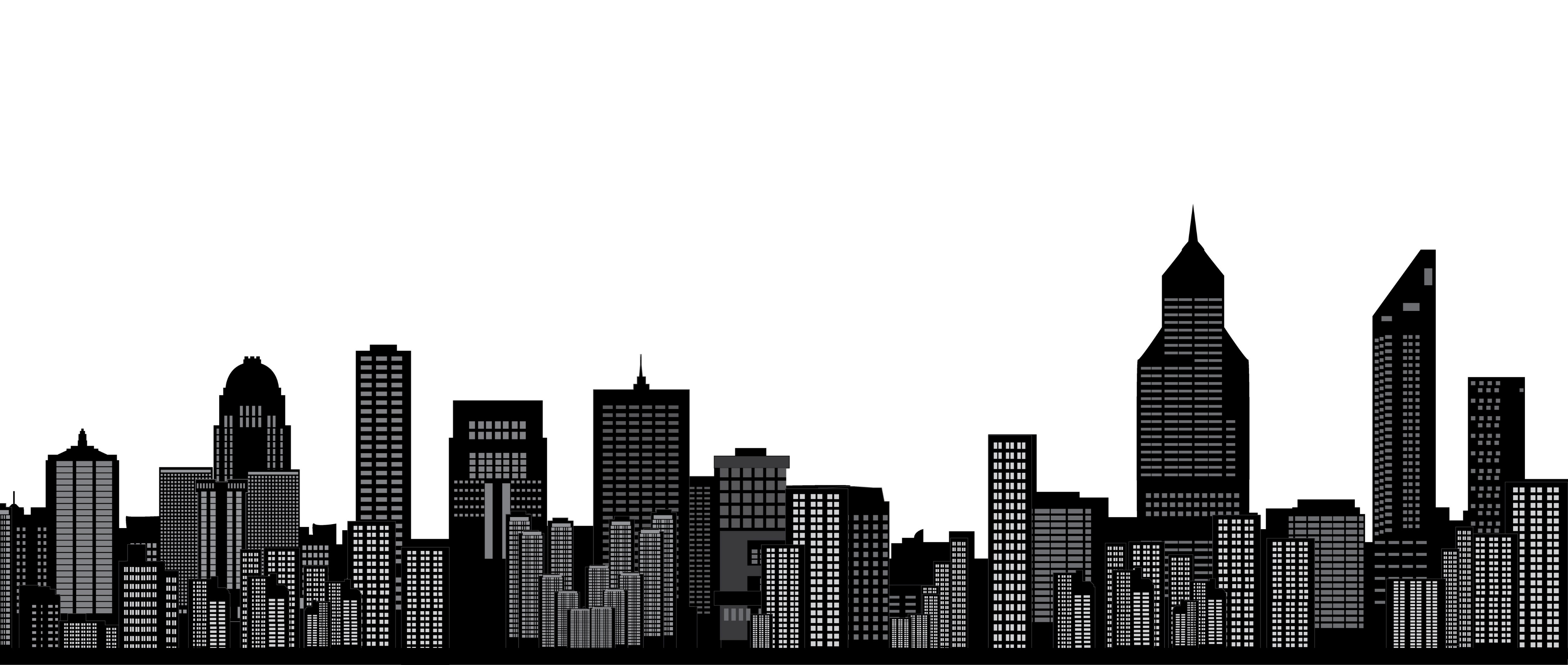 02
03
01
05
WHO IS RESOURCEX?
We provide the tools and expertise to assist you on your Priority Based Budgeting Journey.
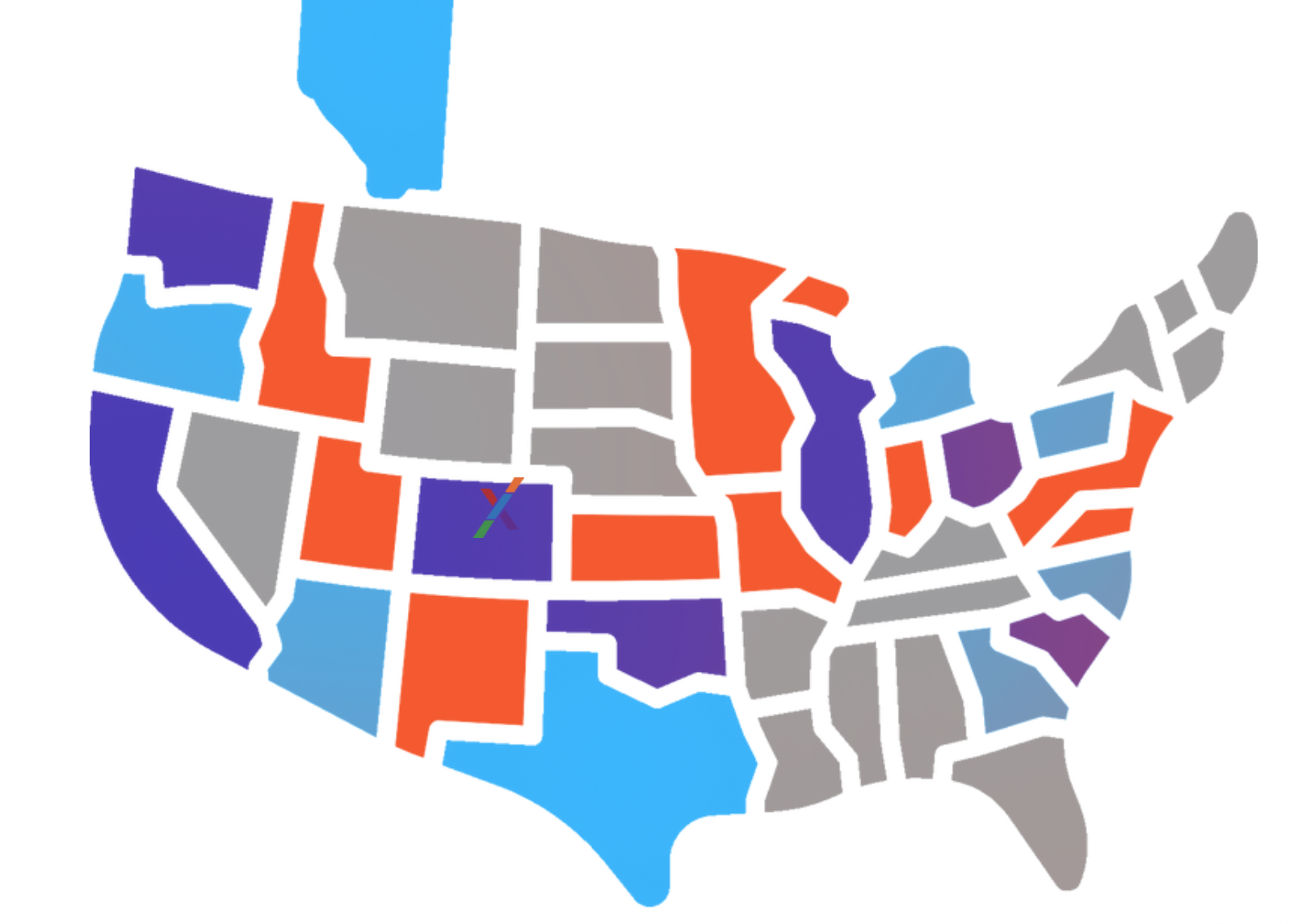 Over 100 cities in the ResourceX community

Over $15,000,000 in funds allocated to programs

Over 20,000 programs created in our tools
WHAT IS PRIORITY-BASED BUDGETING?
PBB PROVIDES THE DATA TO DRIVE COMMUNICATION AND DECISION-MAKING
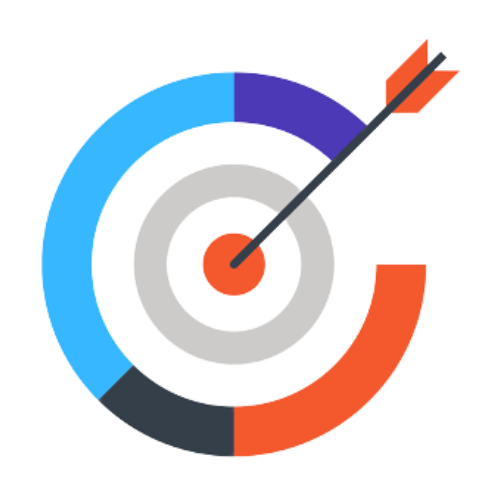 Maximize budgeting transparency & impact
Understand the true cost of doing business
Align resources with community priorities
THE PBB PROCESS
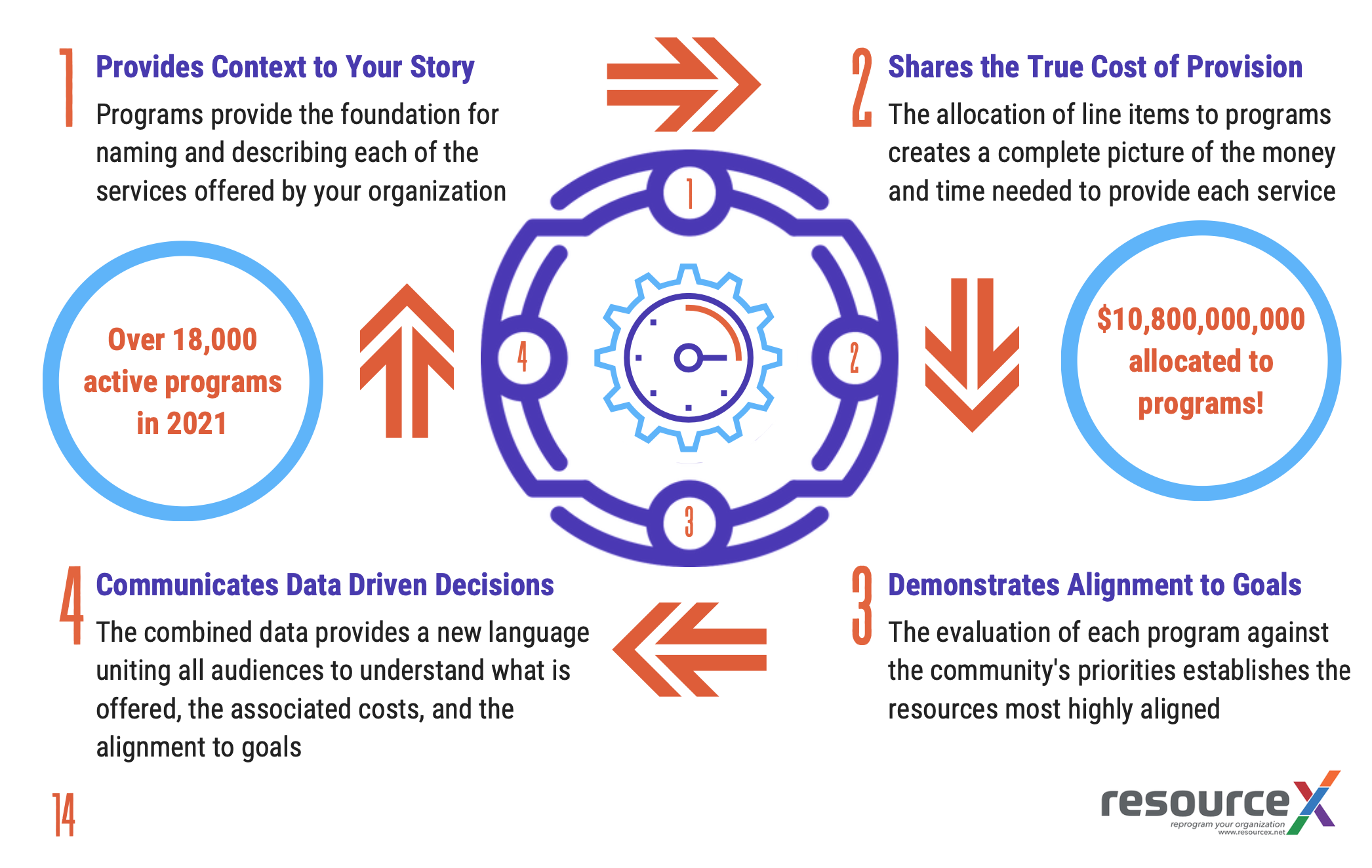 ADVANTAGES & CHALLENGES OF PRIORITY-BASED BUDGETING
WHICH METHODOLOGY ARE YOU USING?
TRADITIONAL
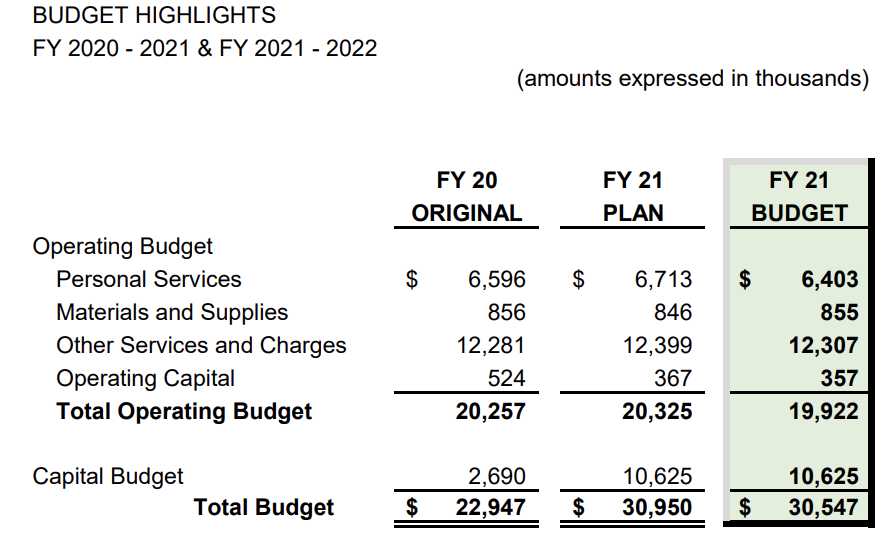 Most local governments are statutorily obligated to produce a line-item budget or follow an account-based budget structure. 

Changes to line-item budgets are overarching, with across-the-board increases and decreases at the organizational or departmental levels. 

The line-item approach to budgeting creates a disconnect between funding and understanding the organization's desired outcomes.
WHICH METHODOLOGY ARE YOU USING?
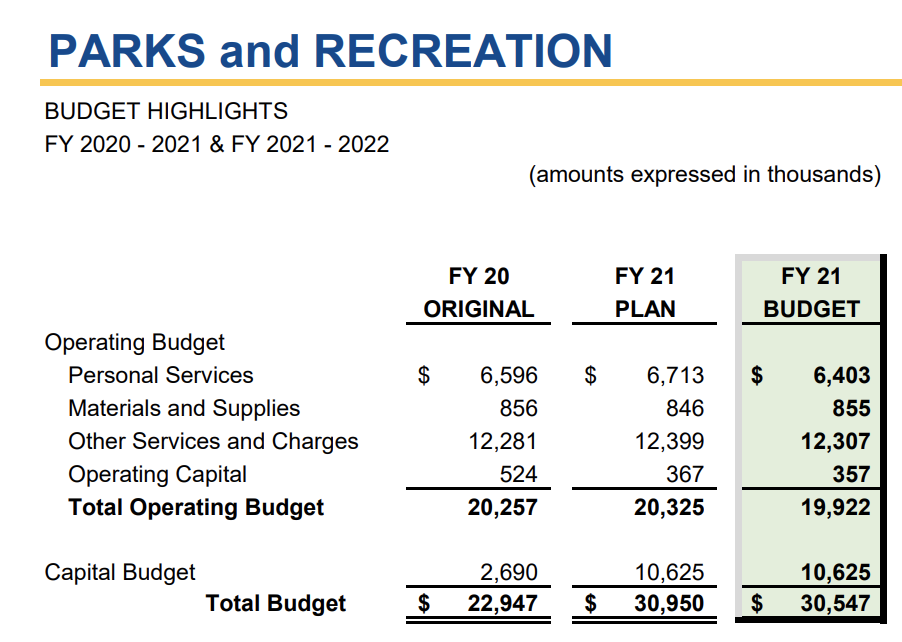 PROGRAM
Programs are an efficient way to communicate a local government’s budget in a language that the average person can understand. 

A program budget takes a financial language and turns it into a relevant and digestible concept, much like a website is easy for most people to view and understand even if they aren’t familiar with the coding required to create it. 

Programs are informed by line items, so they are true representations of your budget.
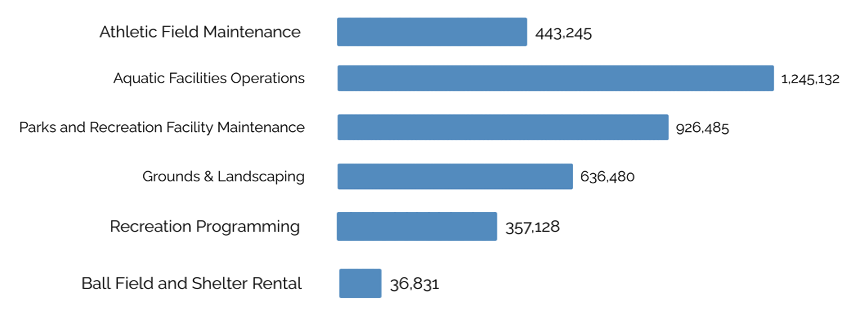 WHICH METHODOLOGY ARE YOU USING?
PRIORITY-BASED
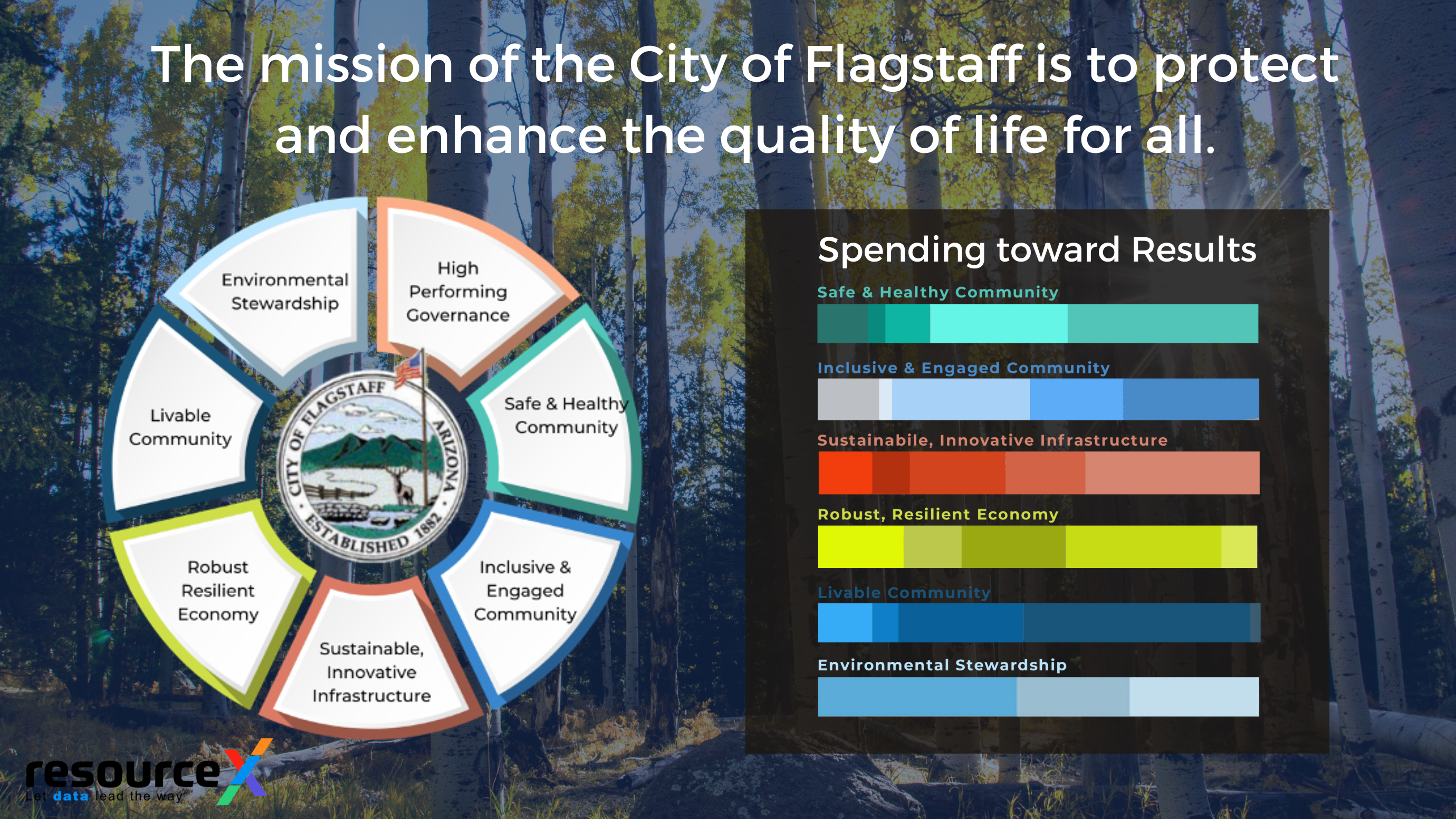 Develop a program inventory, allocate costs to these programs, and collect data points to assess the impact of the programs.

Priority-based budgeting looks at the strategic plan with all the programs and resources and aligns them to the stated outcomes. 

Priority-based budgeting captures data points through a scoring process that provides in-depth knowledge about each program and its alignment with outcomes, then communicates that information for informed decisions about future resource allocation.
PROGRAM-CENTRIC DECISION-MAKING
Program Inventory
Program Costs
Program Scores
Program Performance Metrics
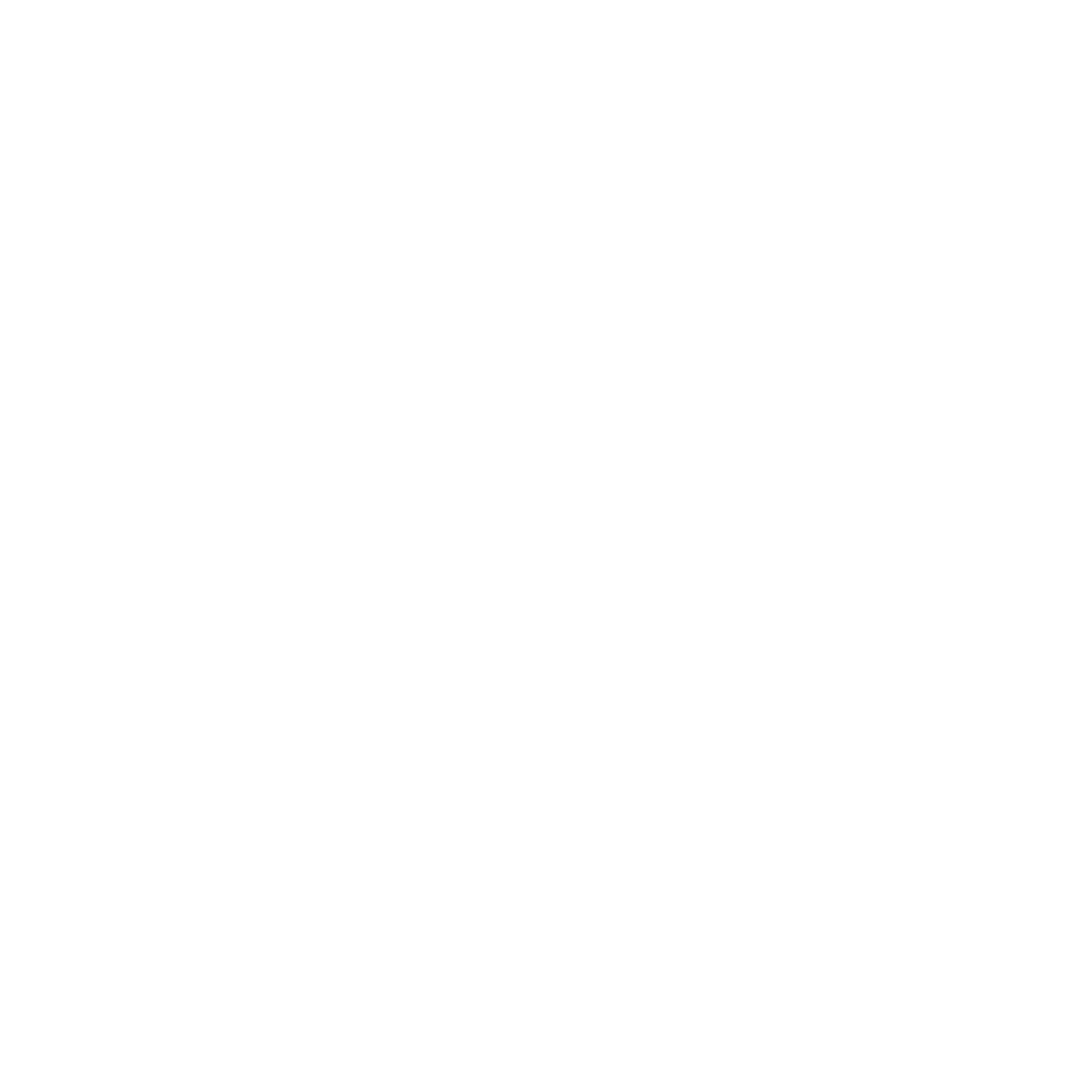 Create Data
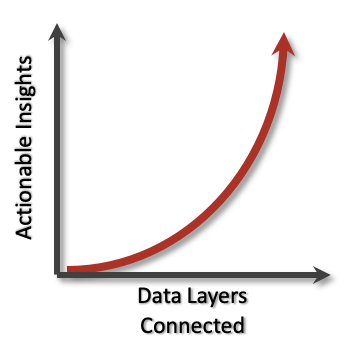 Program’s Future Direction
Impact on Outcomes
Basic Program Attributes
Line-item (resource) data
Building Business Intelligence (Layering Data)
Program Inventory
PROGRAM-CENTRIC DECISION-MAKING
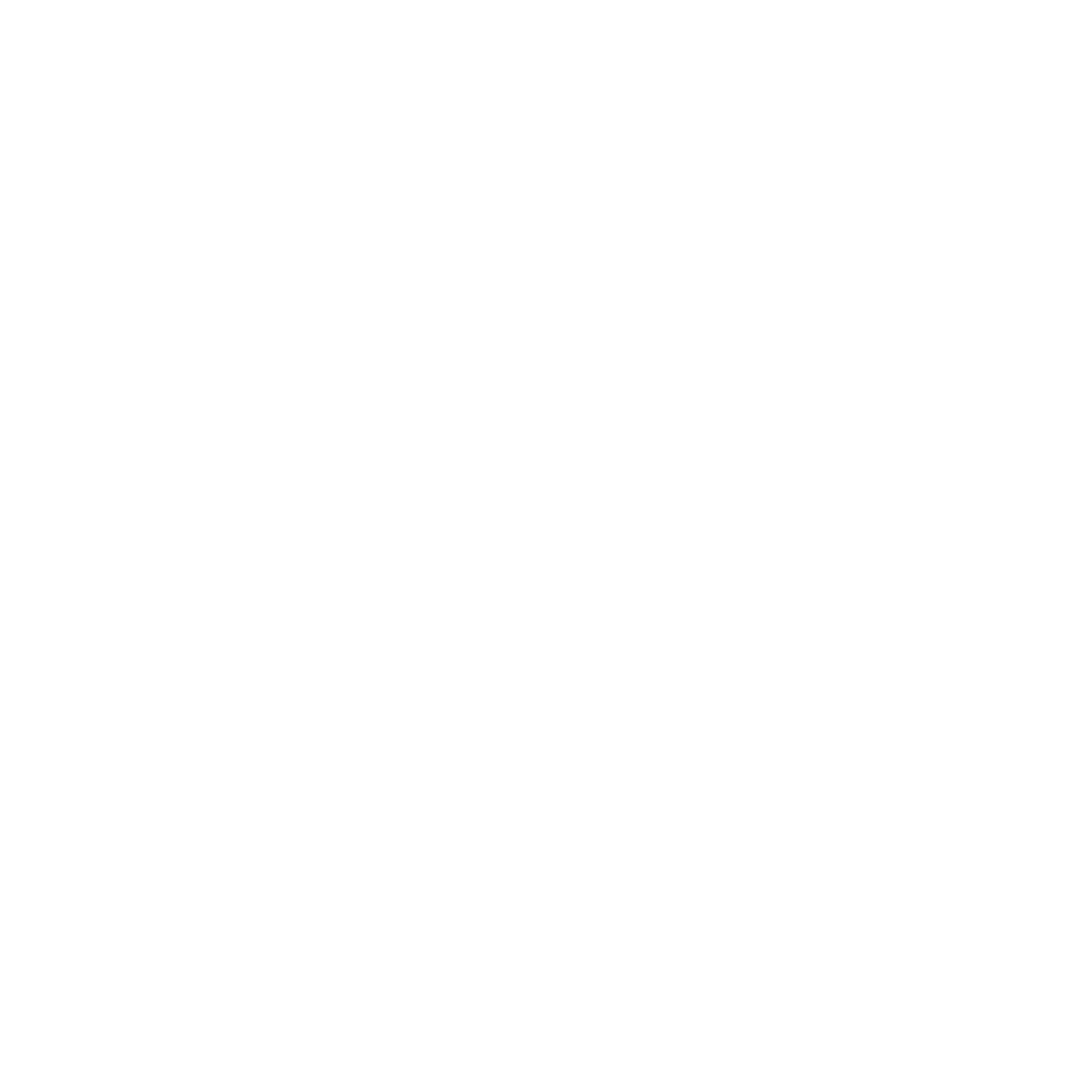 gain  insight
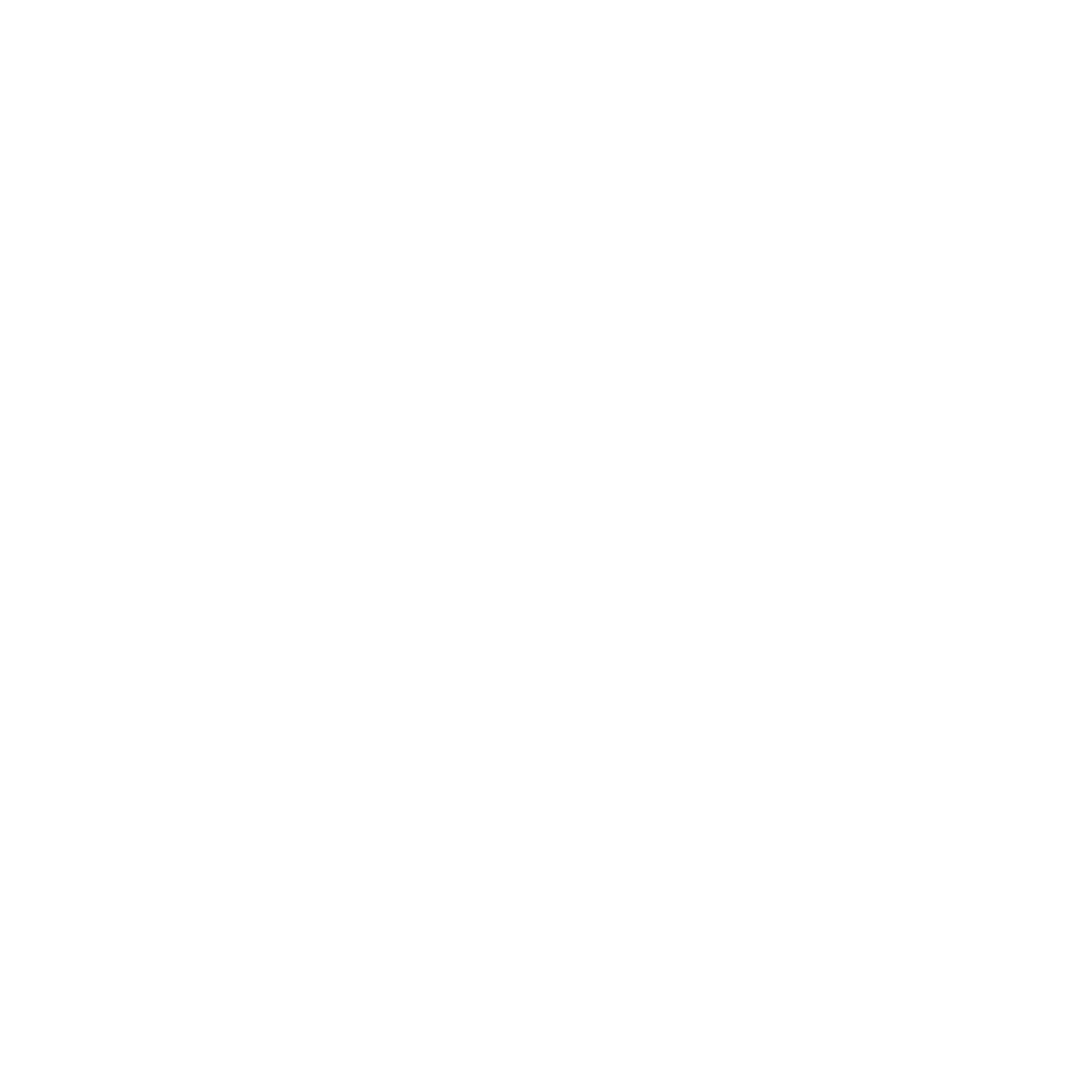 Create  data
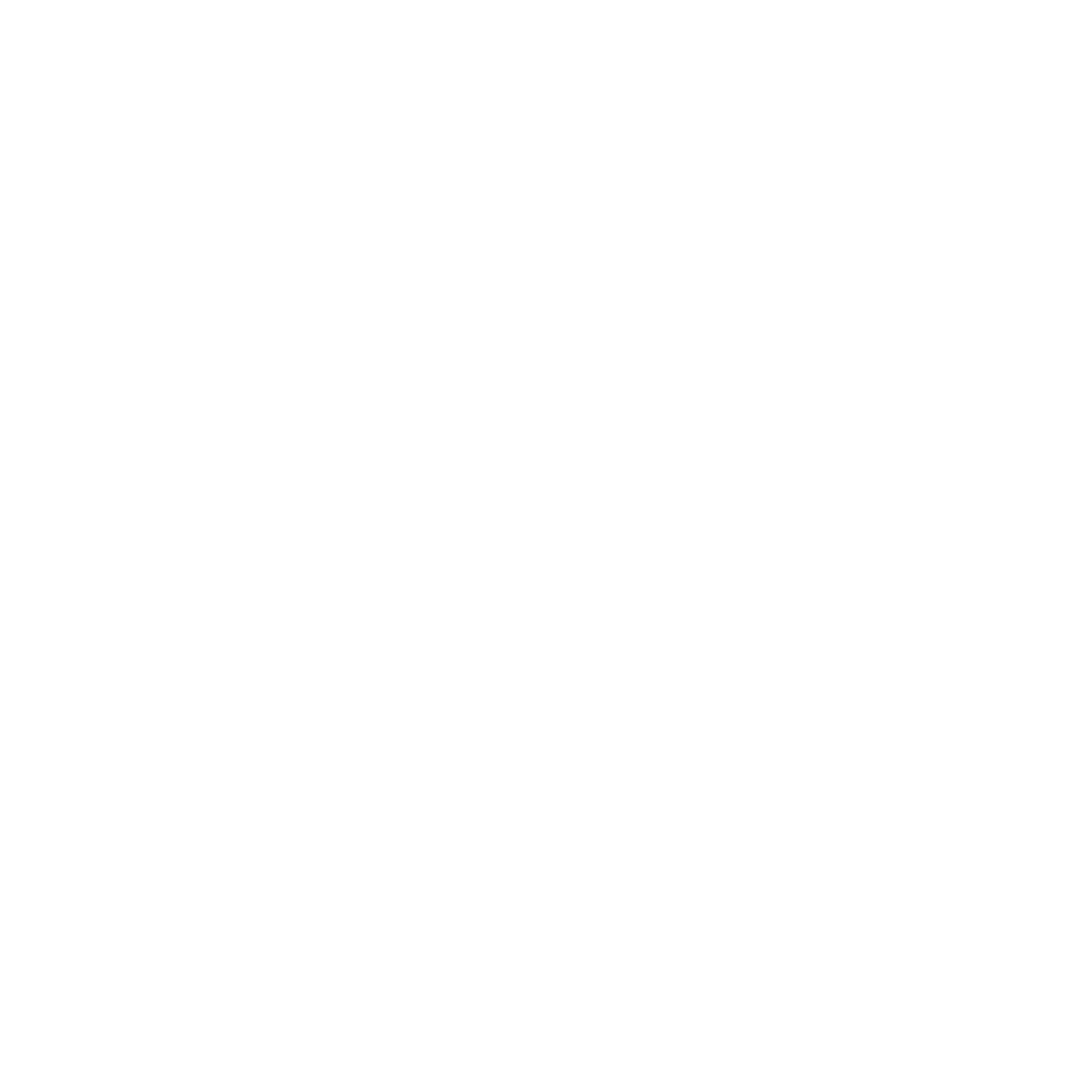 TAKE  ACTION
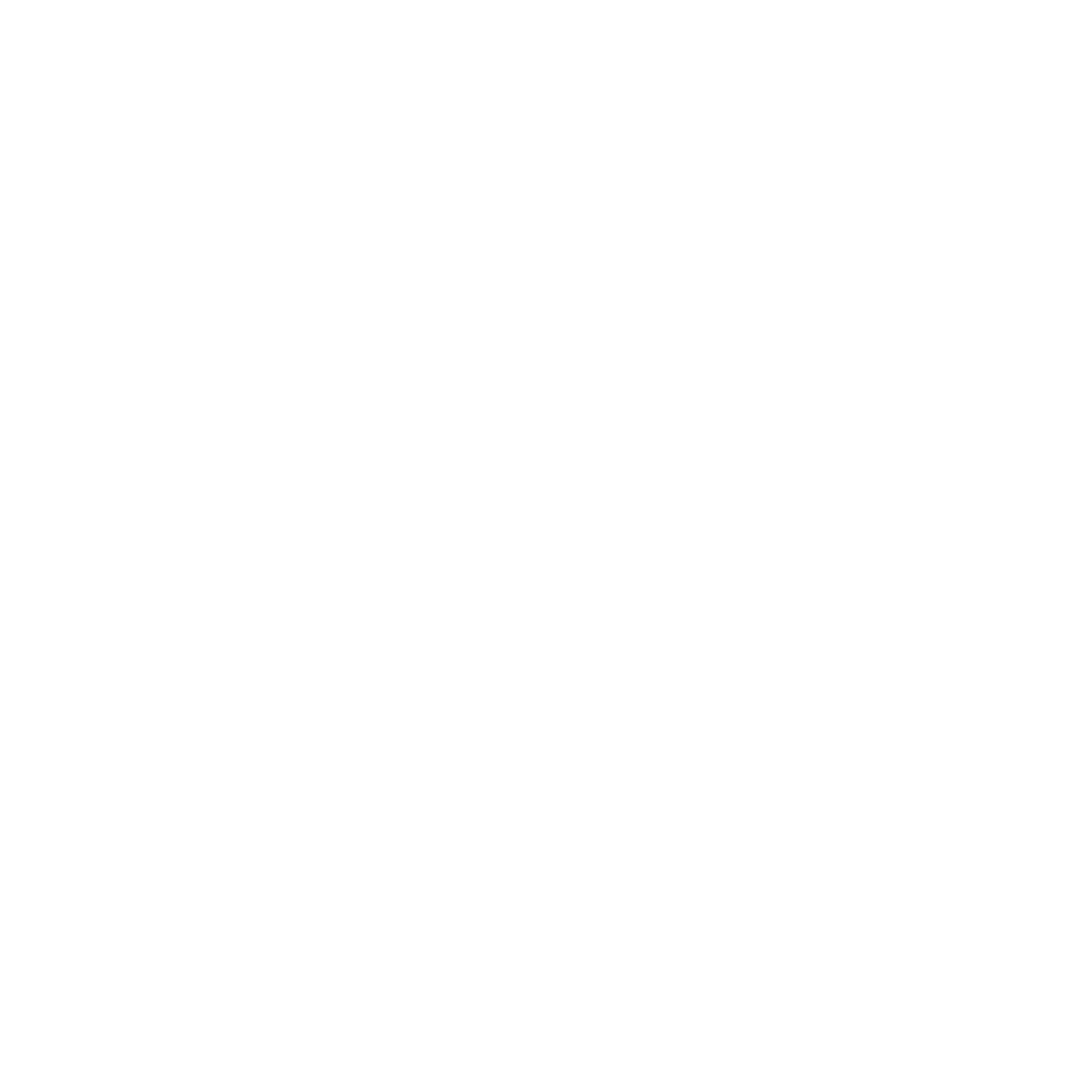 Program Future / Fate
Increase Service Levels
Repurpose Resources
Efficiency, Sourcing, Service Levels
Generate Revenue
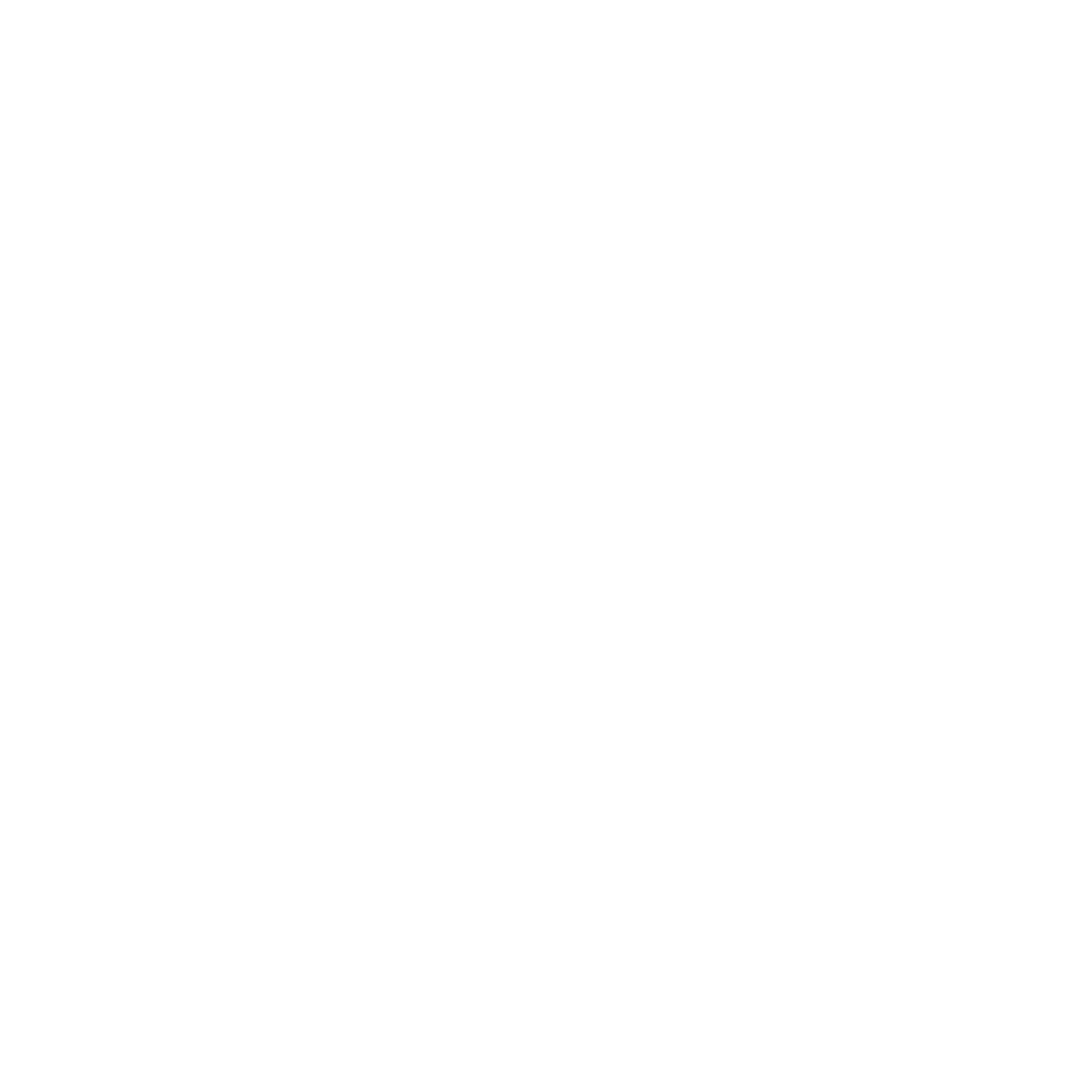 Inventory
Costs
Scores
Performance Metrics
Budget/approve new program launches
Reallocation of resources
Revenue generation
Execution
PROGRAMS ARE THE VEHICLE FOR CHANGE
Show precisely what your government does and how much it costs.

Are meaningful to elected officials and residents because they are directly relevant to how they experience public services.

Create a shared language that includes all stakeholders.
CHALLENGES AND ADVANTAGES OF PROGRAM BUDGETING
ADVANTAGES
CHALLENGES
Aligning with accounting structure
Shift in mindset
Resolving differences of opinion about the alignment of programs
Offers transparency 
Allows more meaningful comparisons 
Understand where the workforce is spending their time
Create invaluable data points for decision-making
Align resources to community priorities 
Gives decision-makers more insight 
Directs funds straight to community priorities
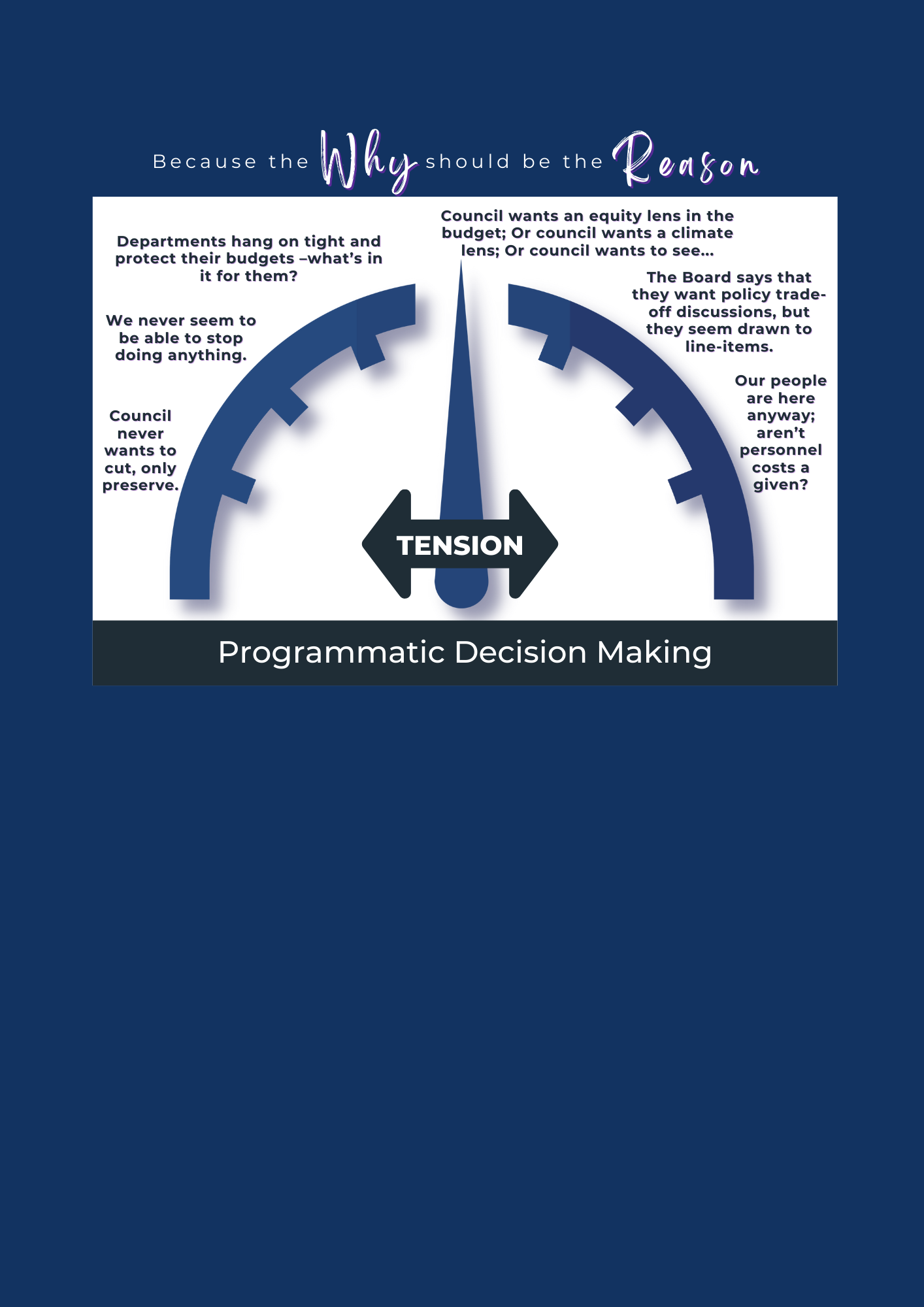 TRANSPARENCY
TRADE-OFFS
SOURCING
WORKFORCE PLANNING
PERFORMANCE
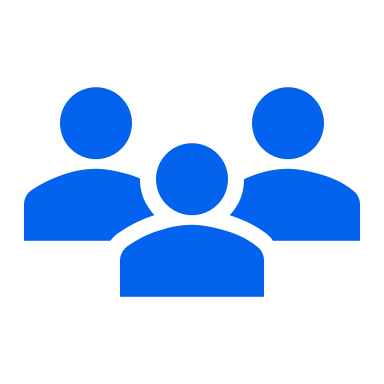 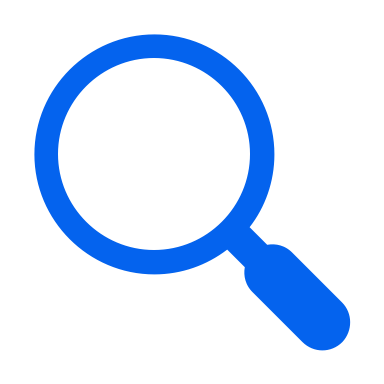 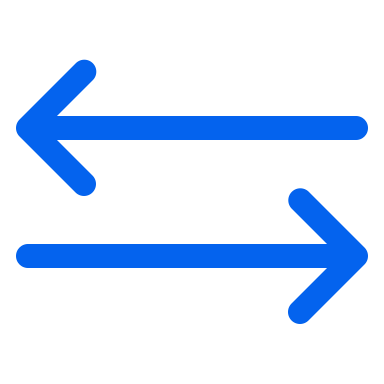 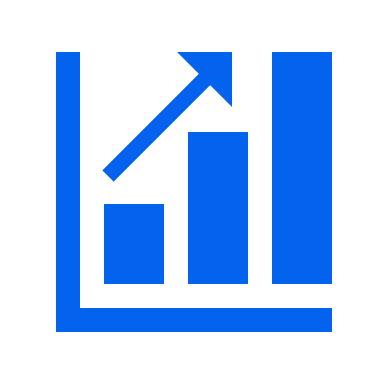 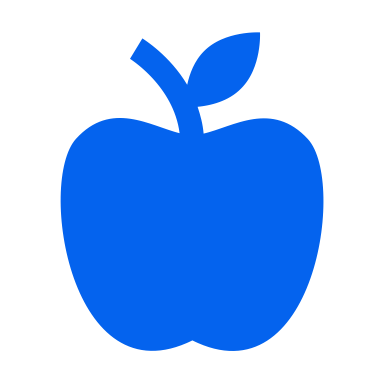 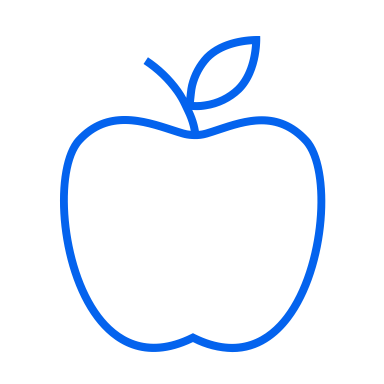 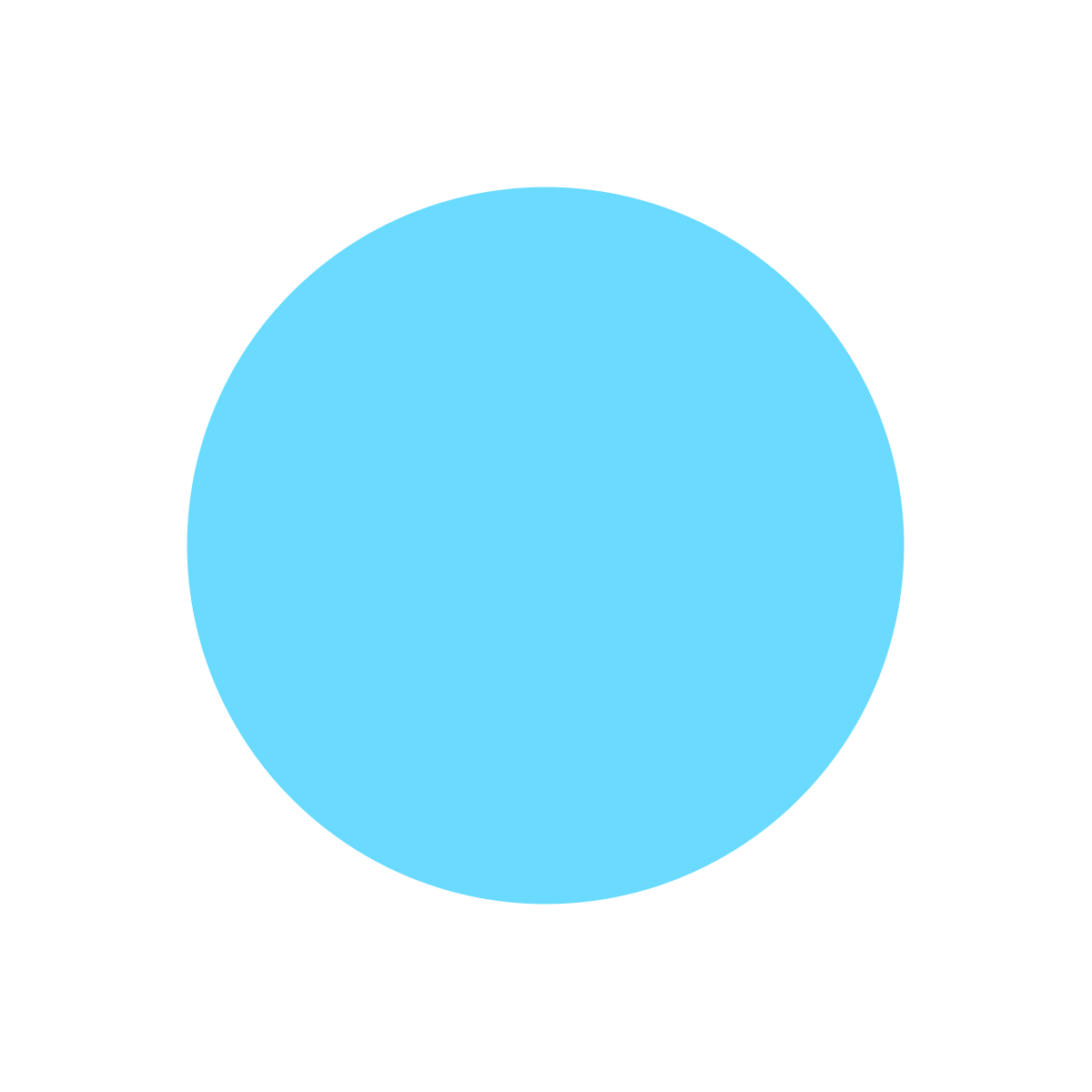 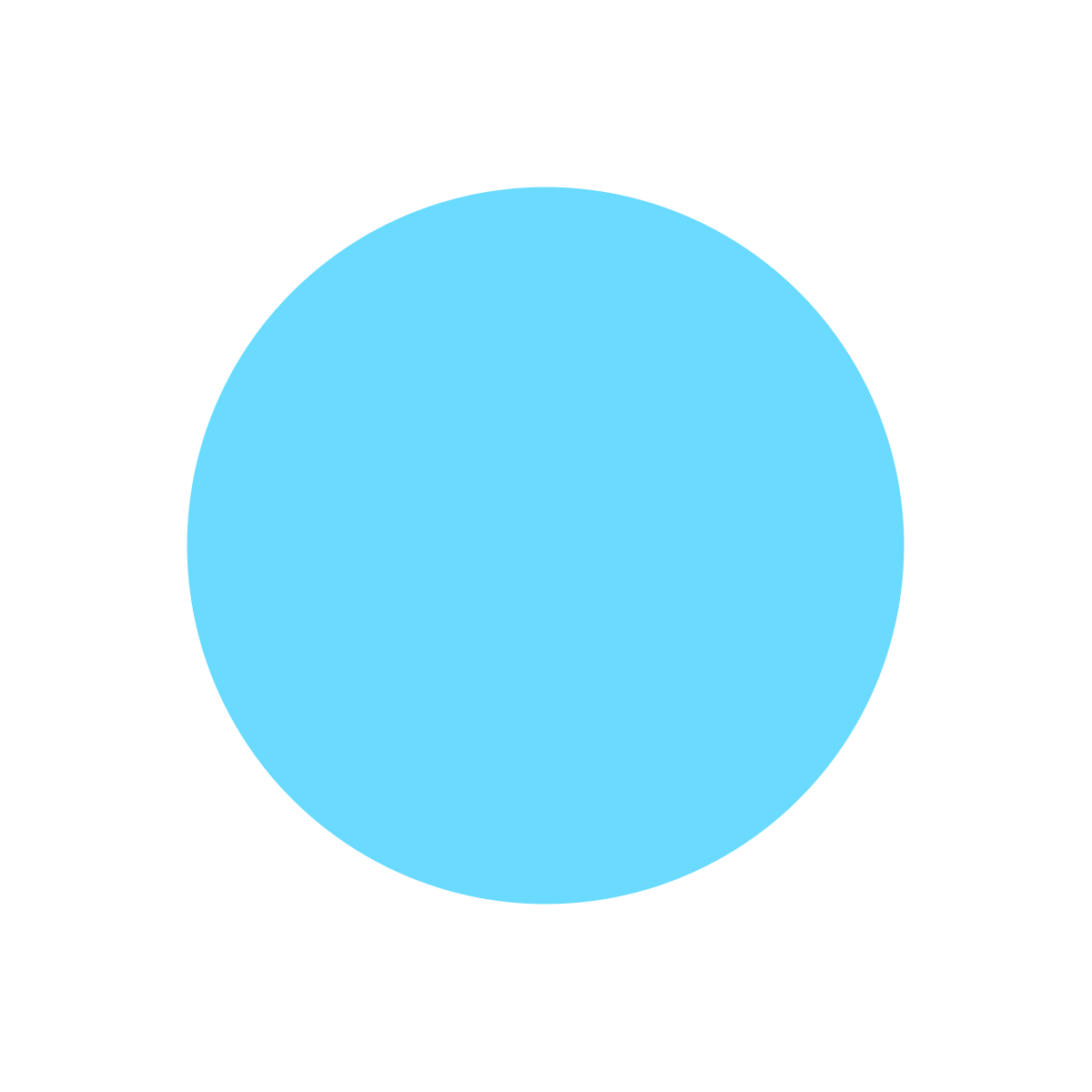 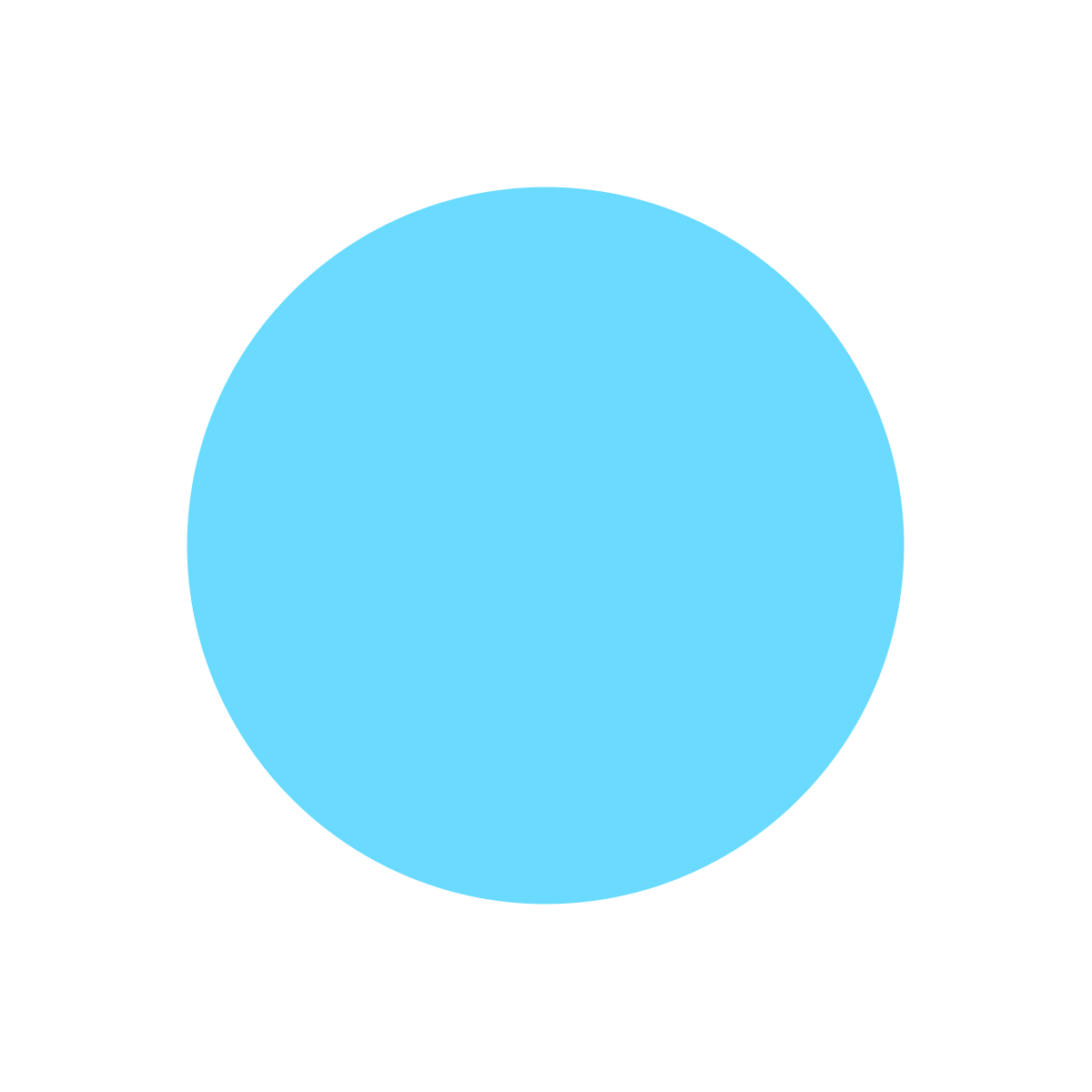 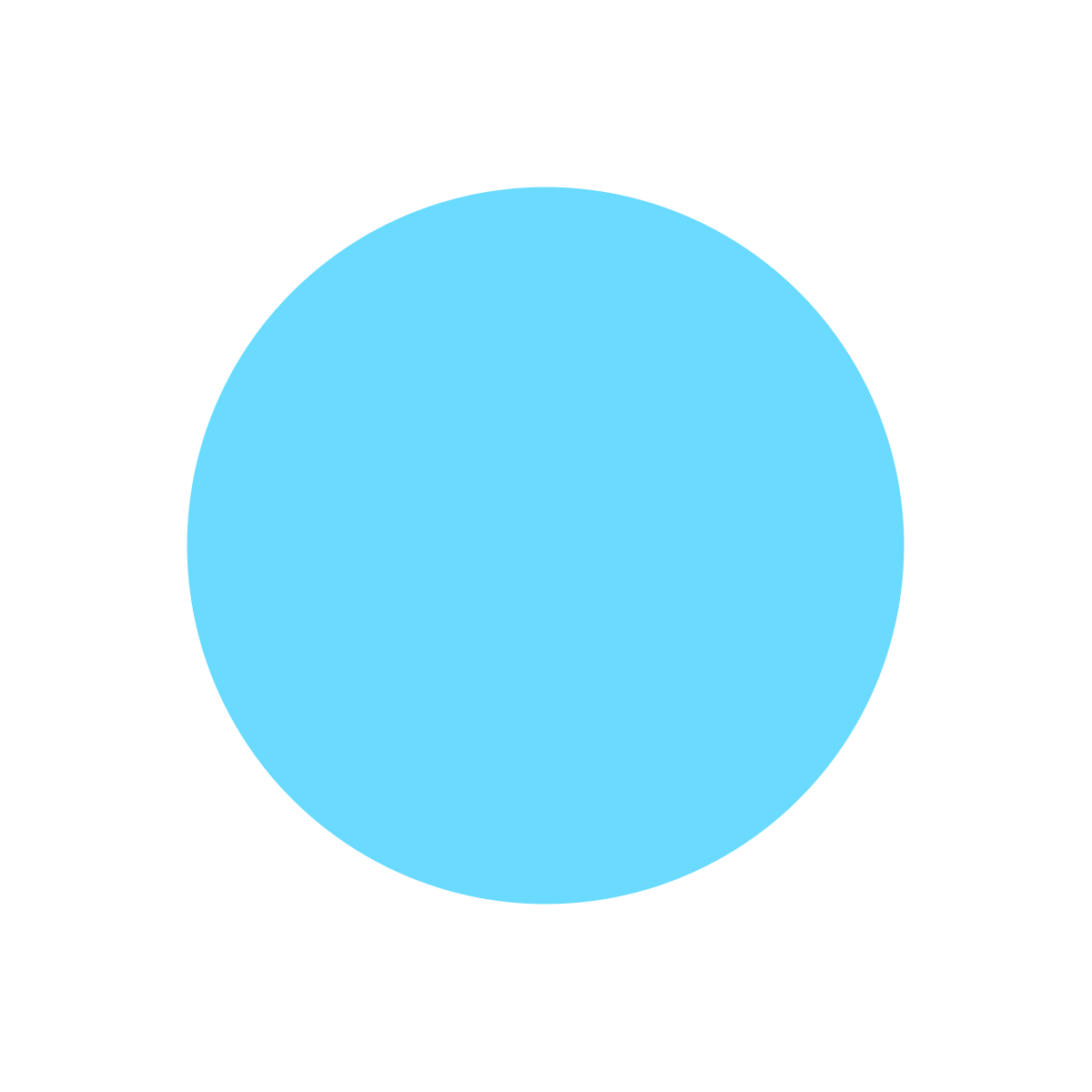 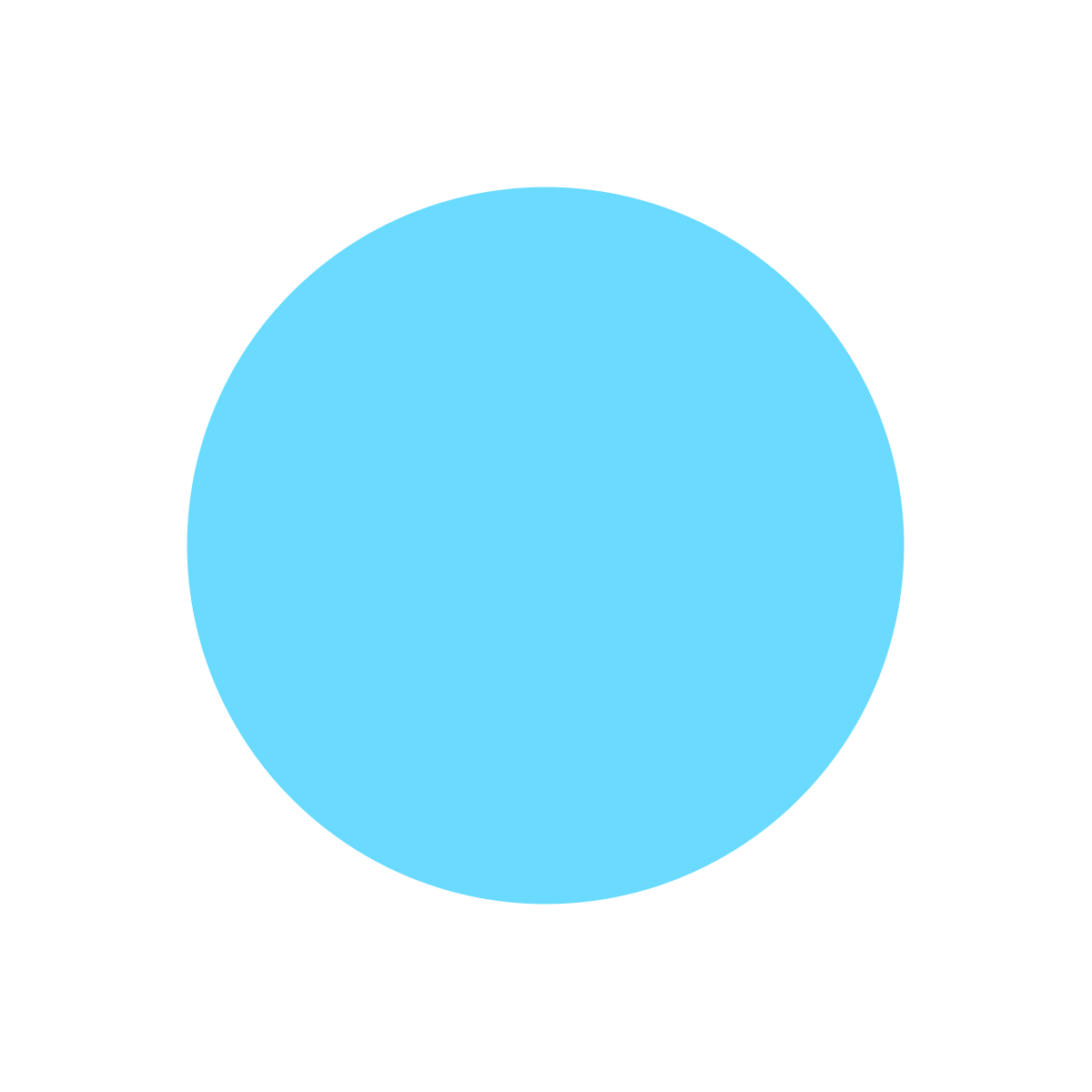 4
1
5
2
3
PRIORITY BASED BUDGETING
MILESTONES
CREATE PROGRAM INVENTORY
ALIGN PROGRAMS TO PRIORITIES
04
05
01
02
03
UPLOAD BUDGET DATA
APPLY DATA TO ACHIEVE OUTCOMES
ALLOCATE LINE ITEMS TO PROGRAMS
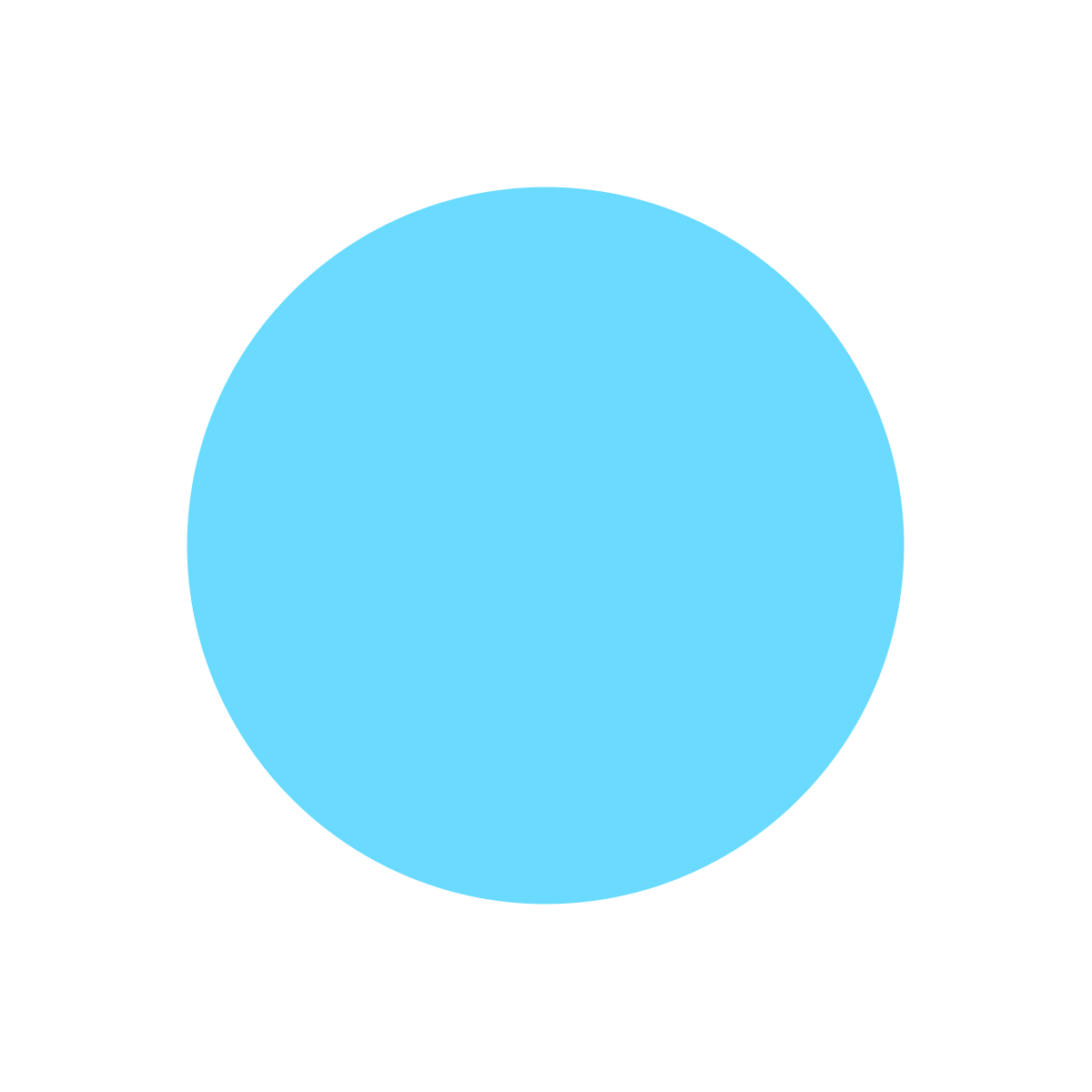 5
05
PROGRAM ANALYSIS
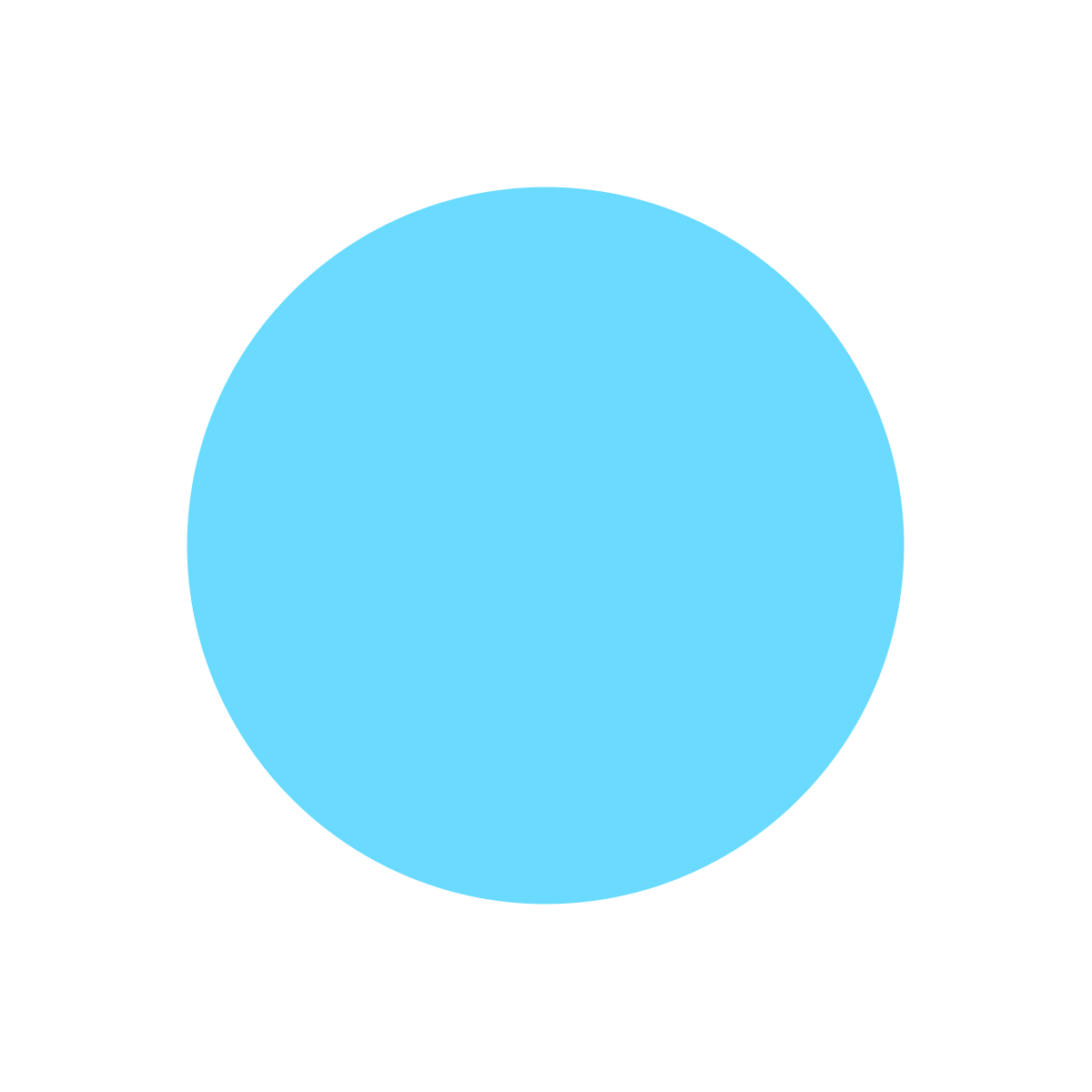 3
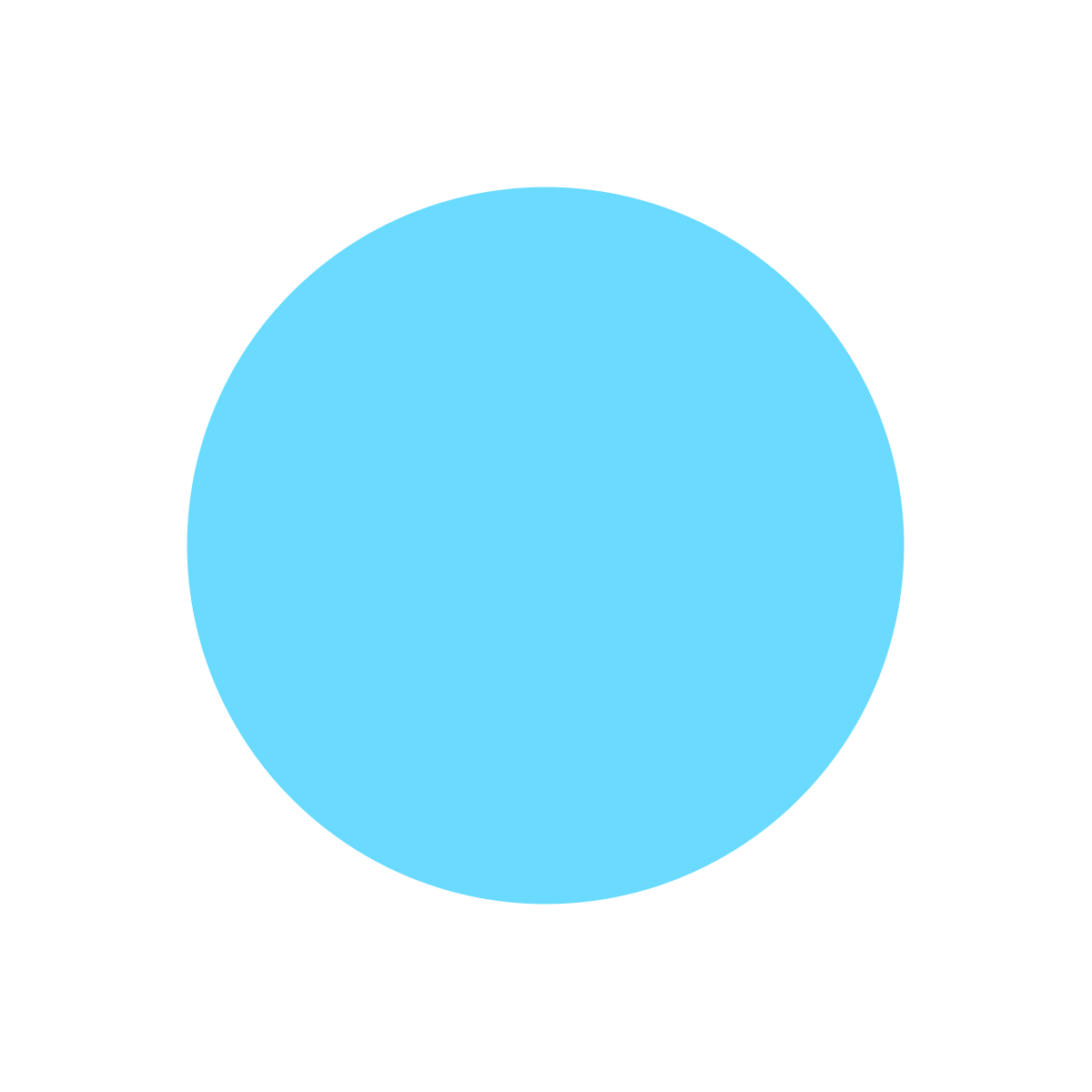 PROGRAM COSTING
03
4
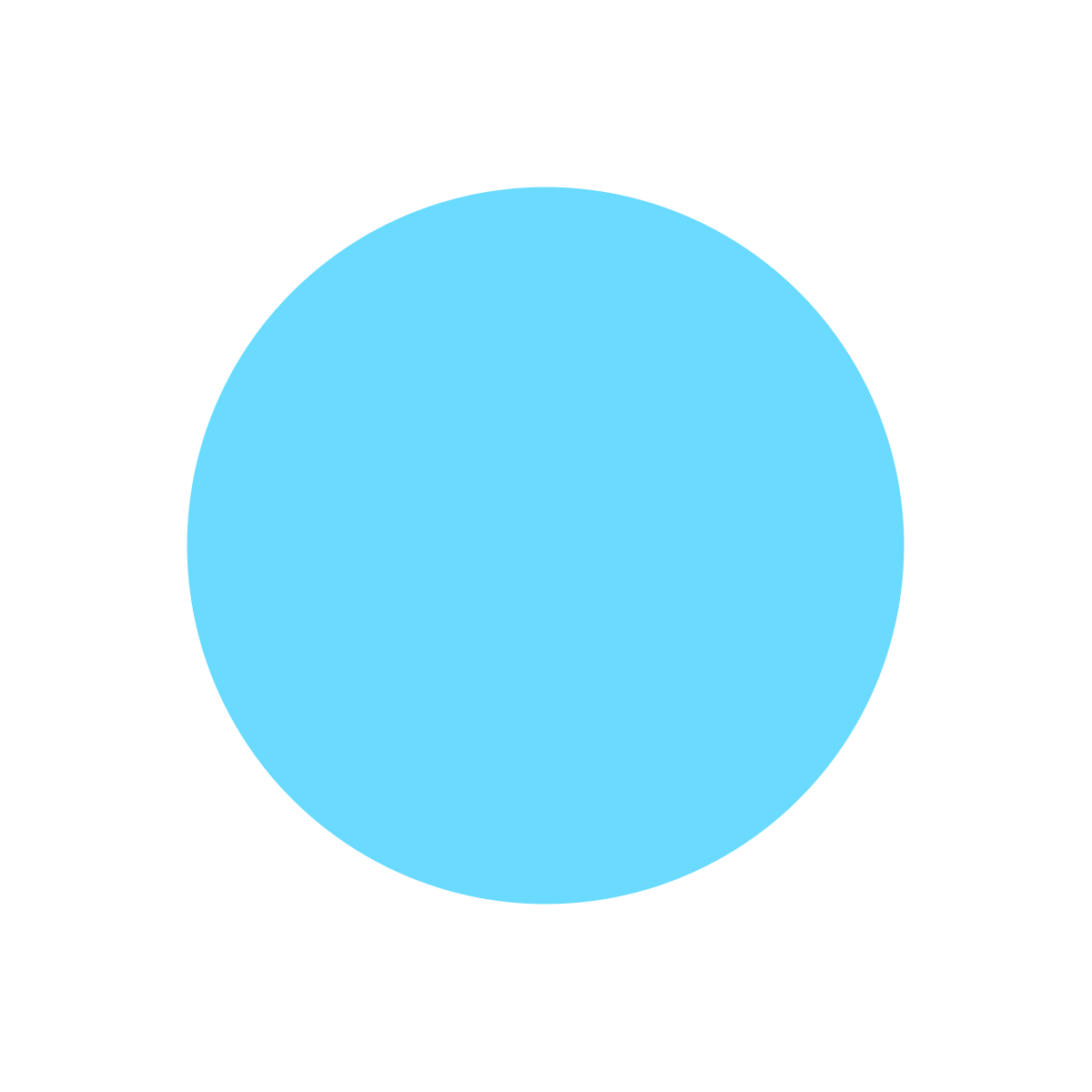 04
PROGRAM SCORING
1
UPLOAD BUDGET DATA
01
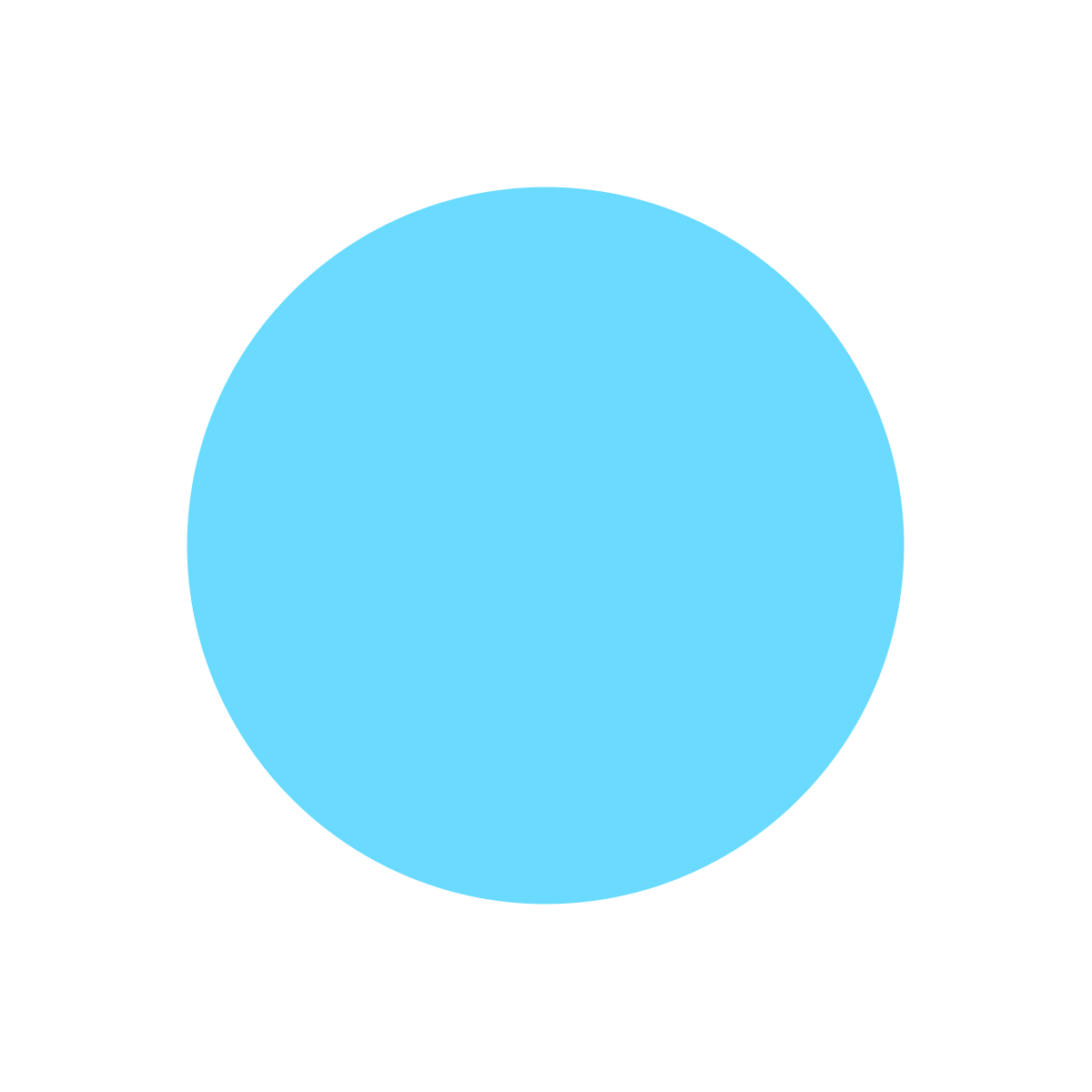 02
PROGRAM INVENTORY
2
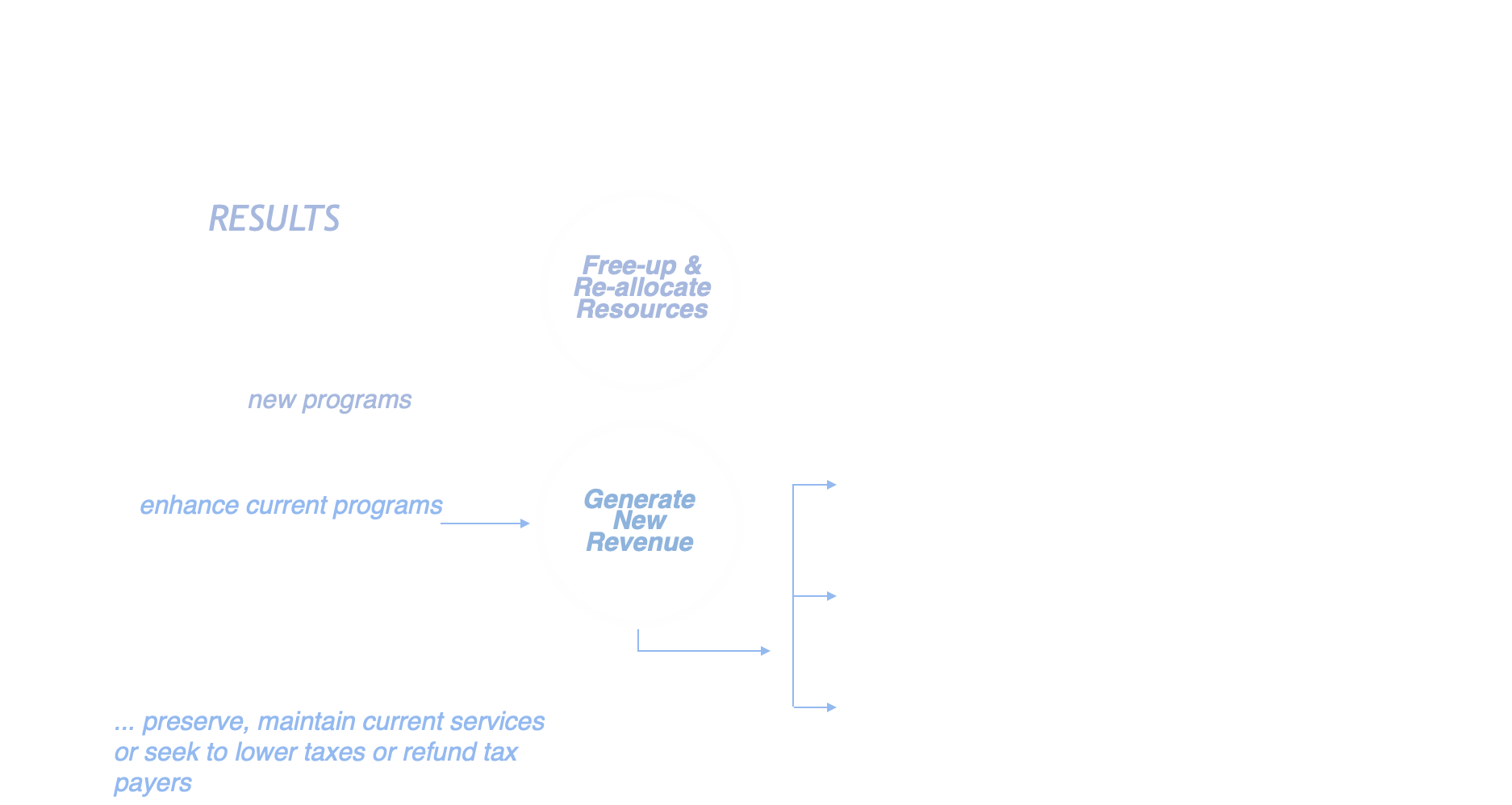 IN THE REAL WORLD
GOAL
PATH TO ACTION
SKILLS AND CAPACITY
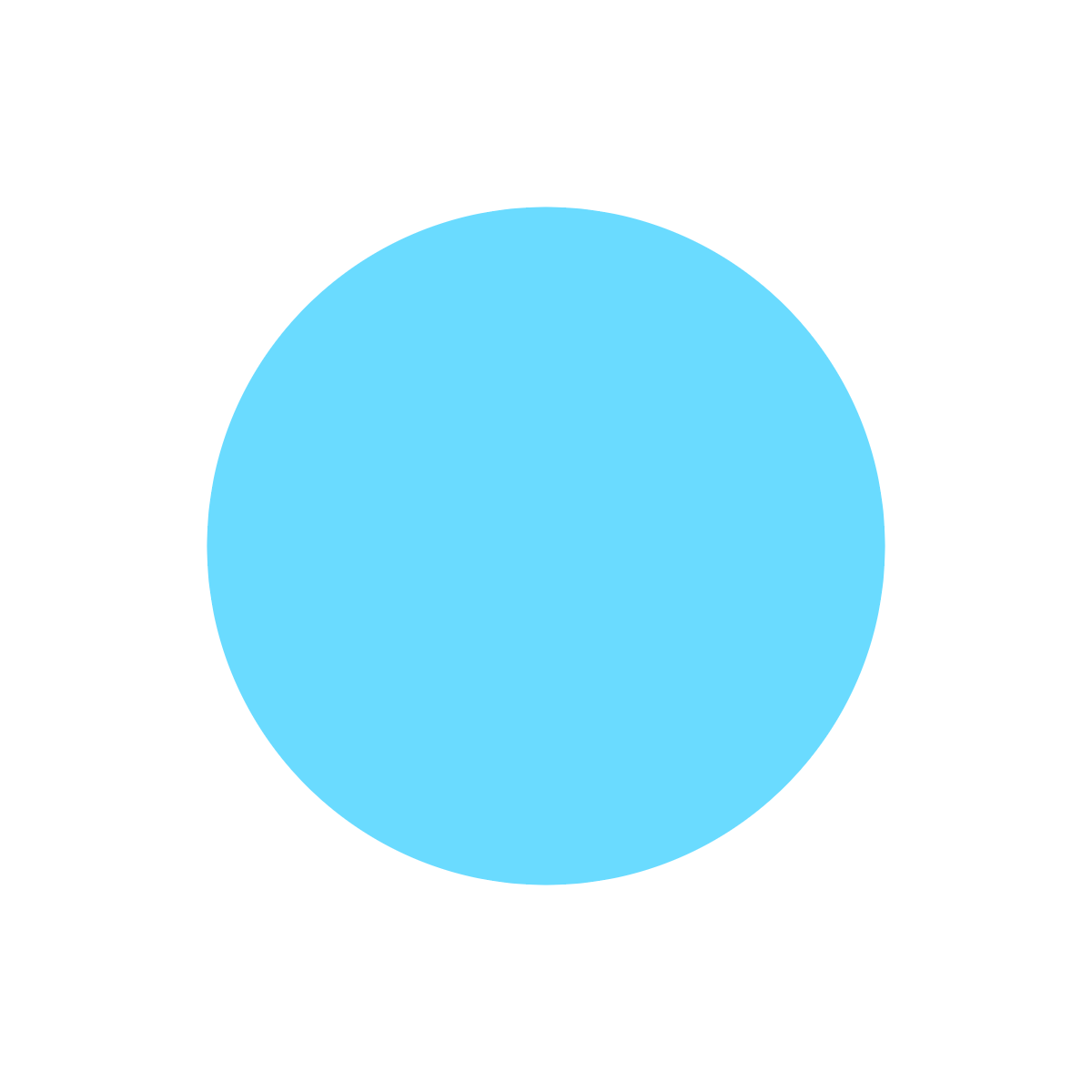 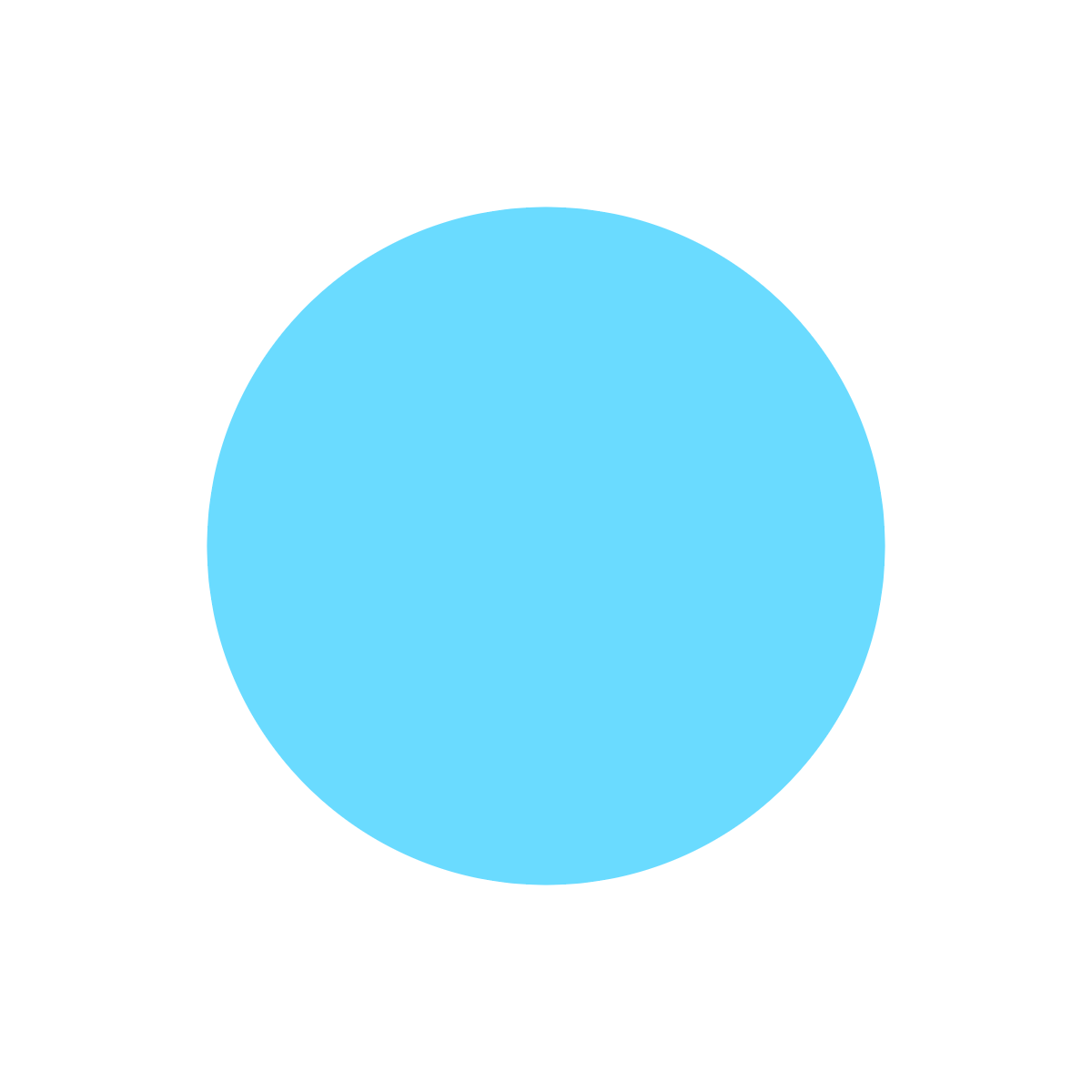 Clearly communicate the services offered by the City with regards to snow and how much it costs to offer them
Identify programs
Allocate costs and determine the total investment in snow-related programs
Utilize program data for communication
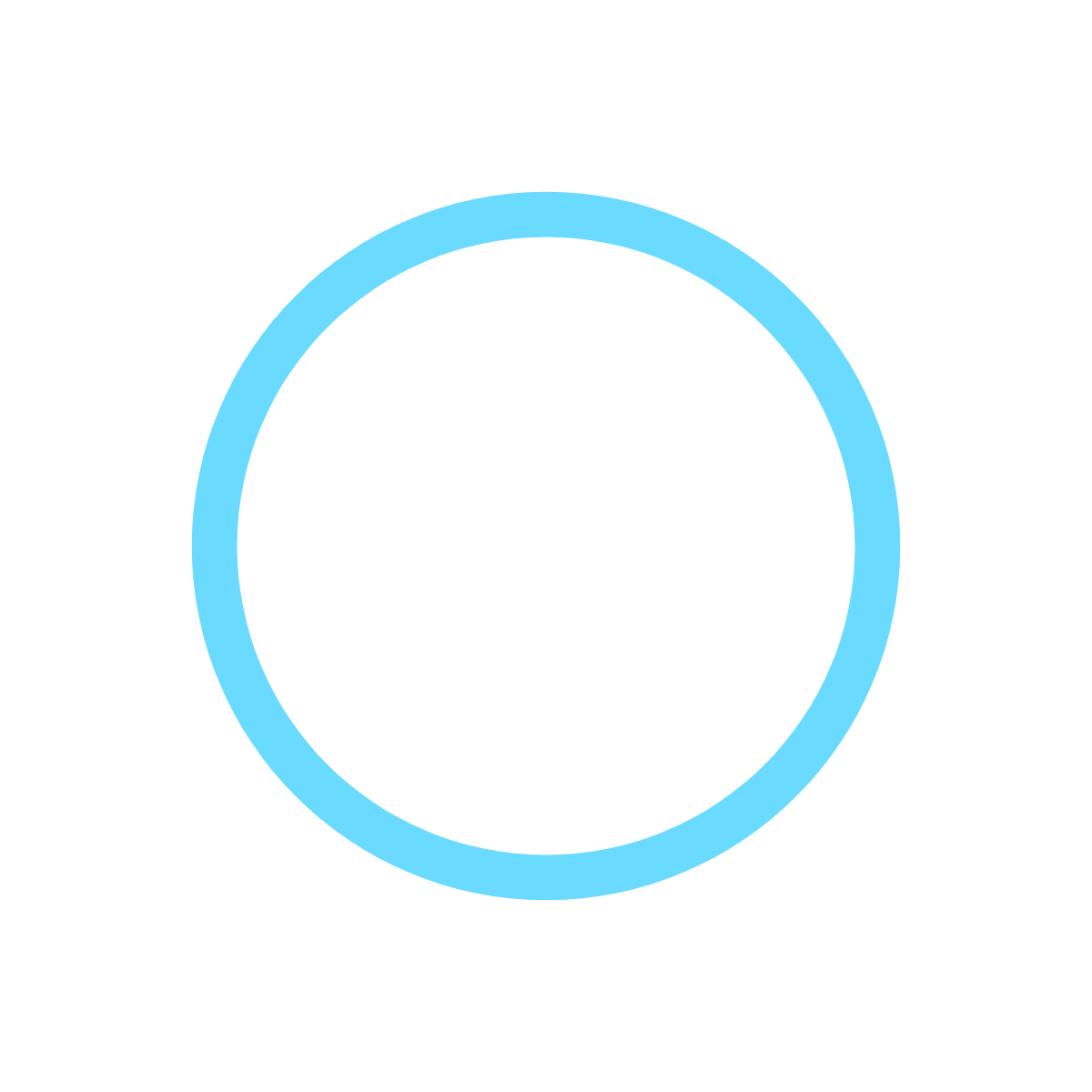 Apply data to internal and external communications and utilize data to assist with decisions about future service and resource needs
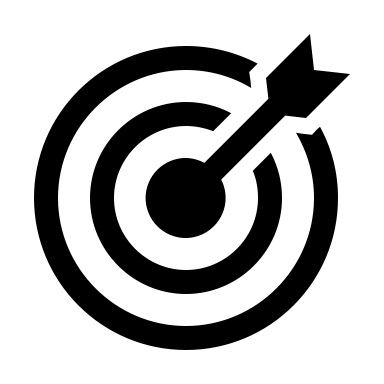 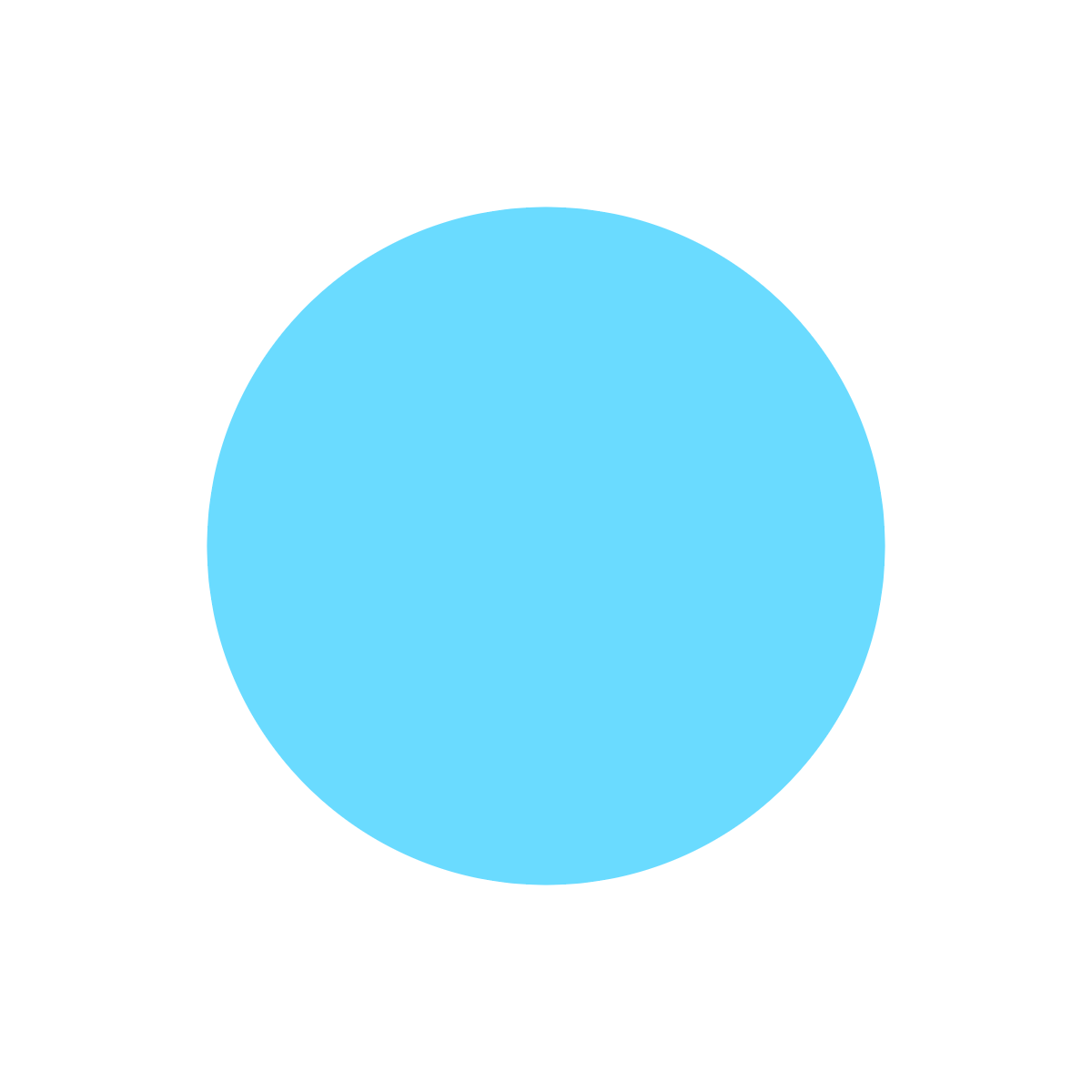 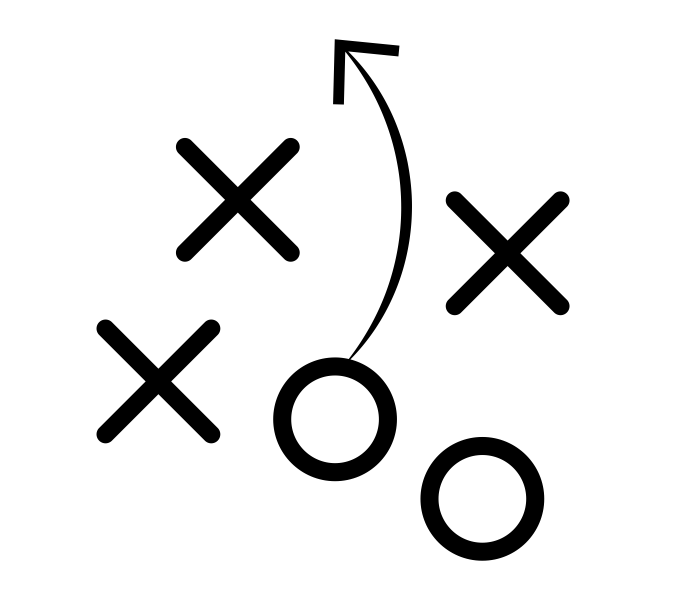 SNOW REMOVAL
FLAGSTAFF, AZ
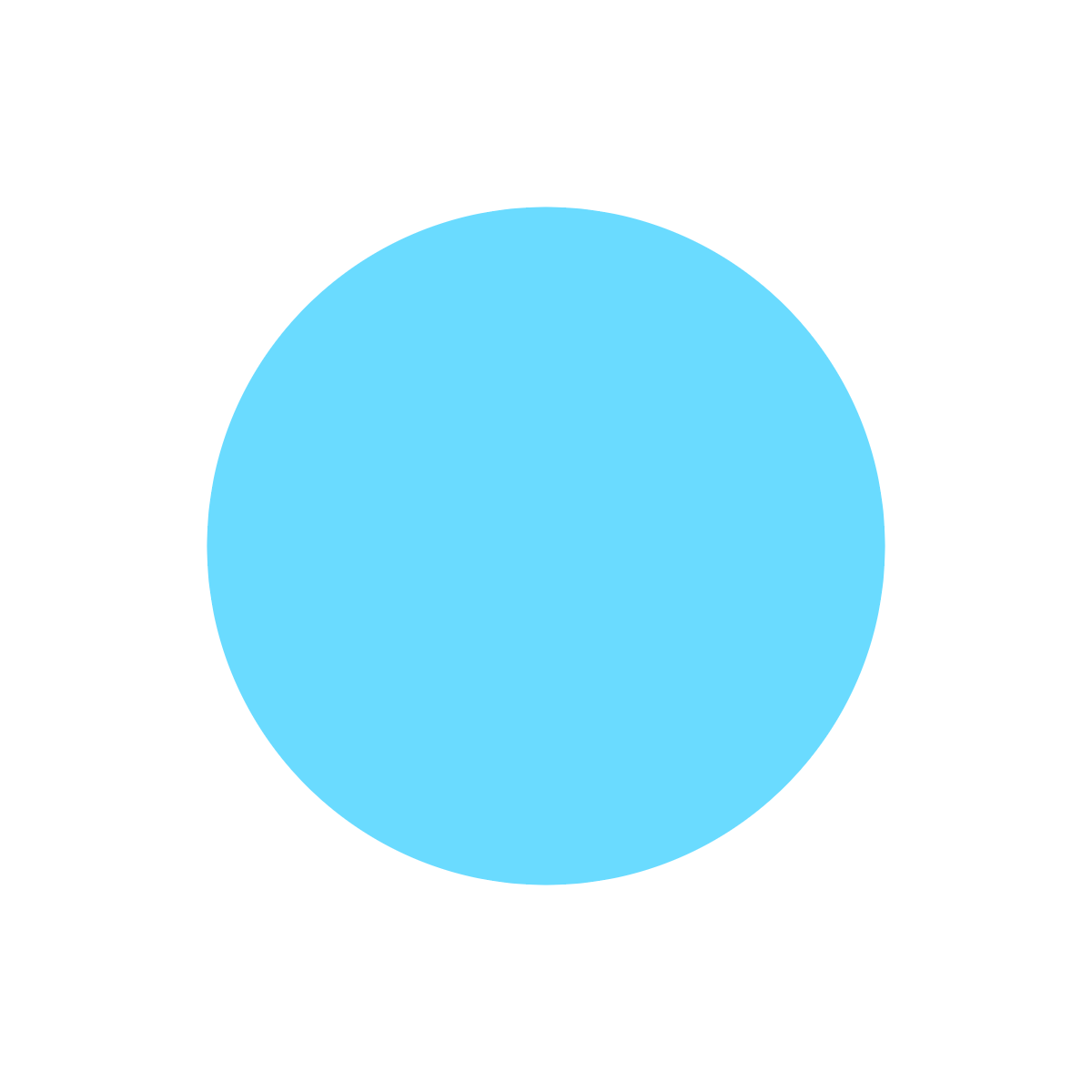 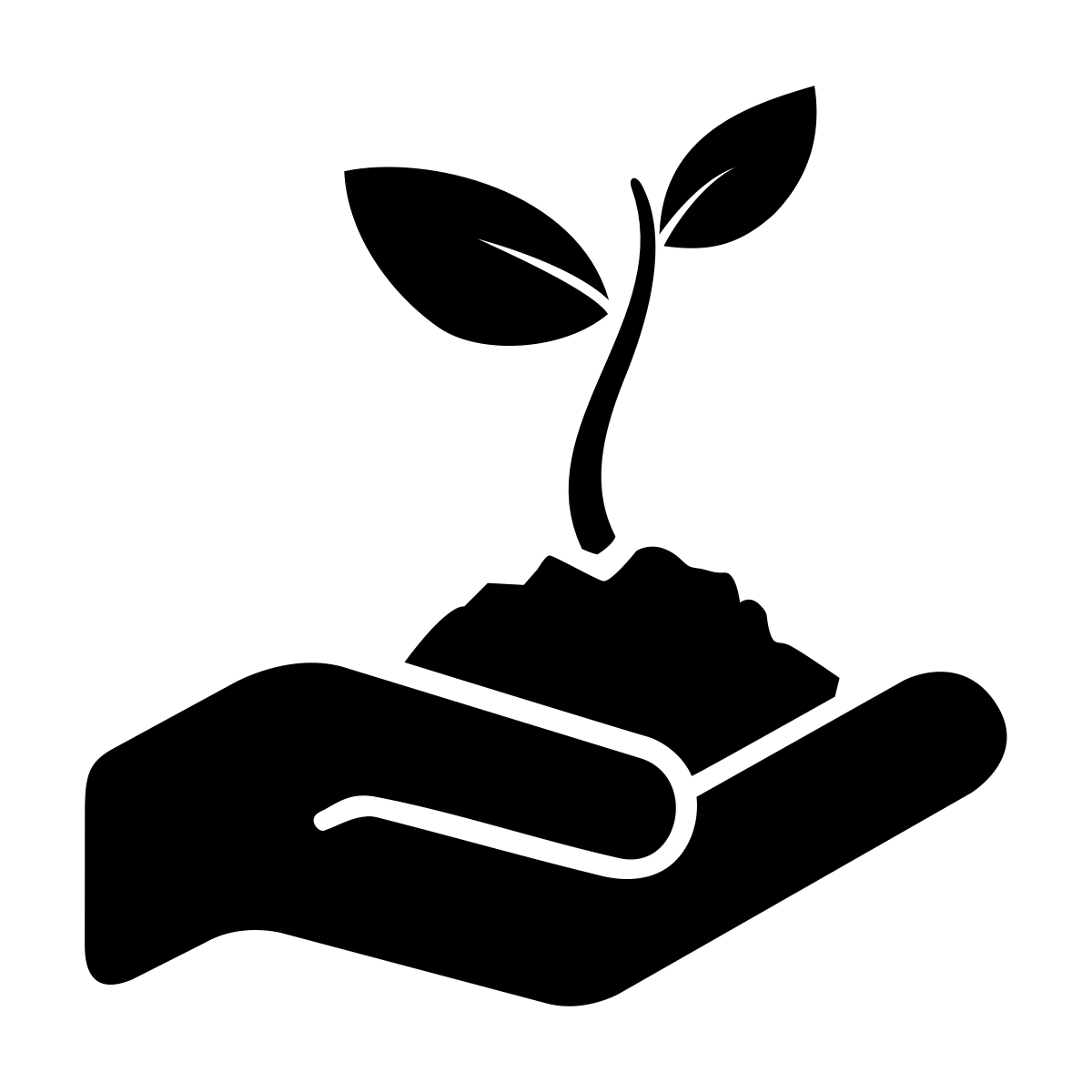 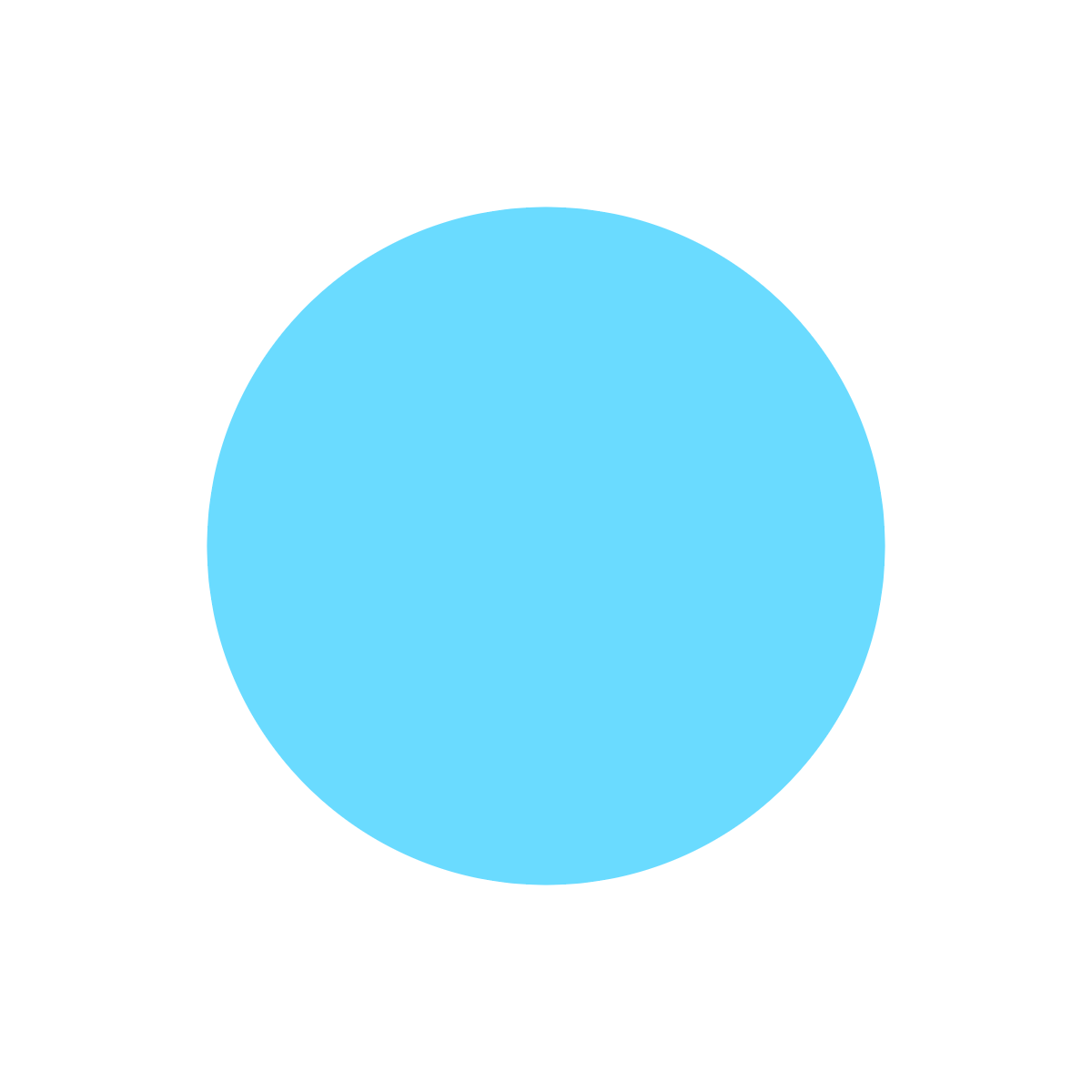 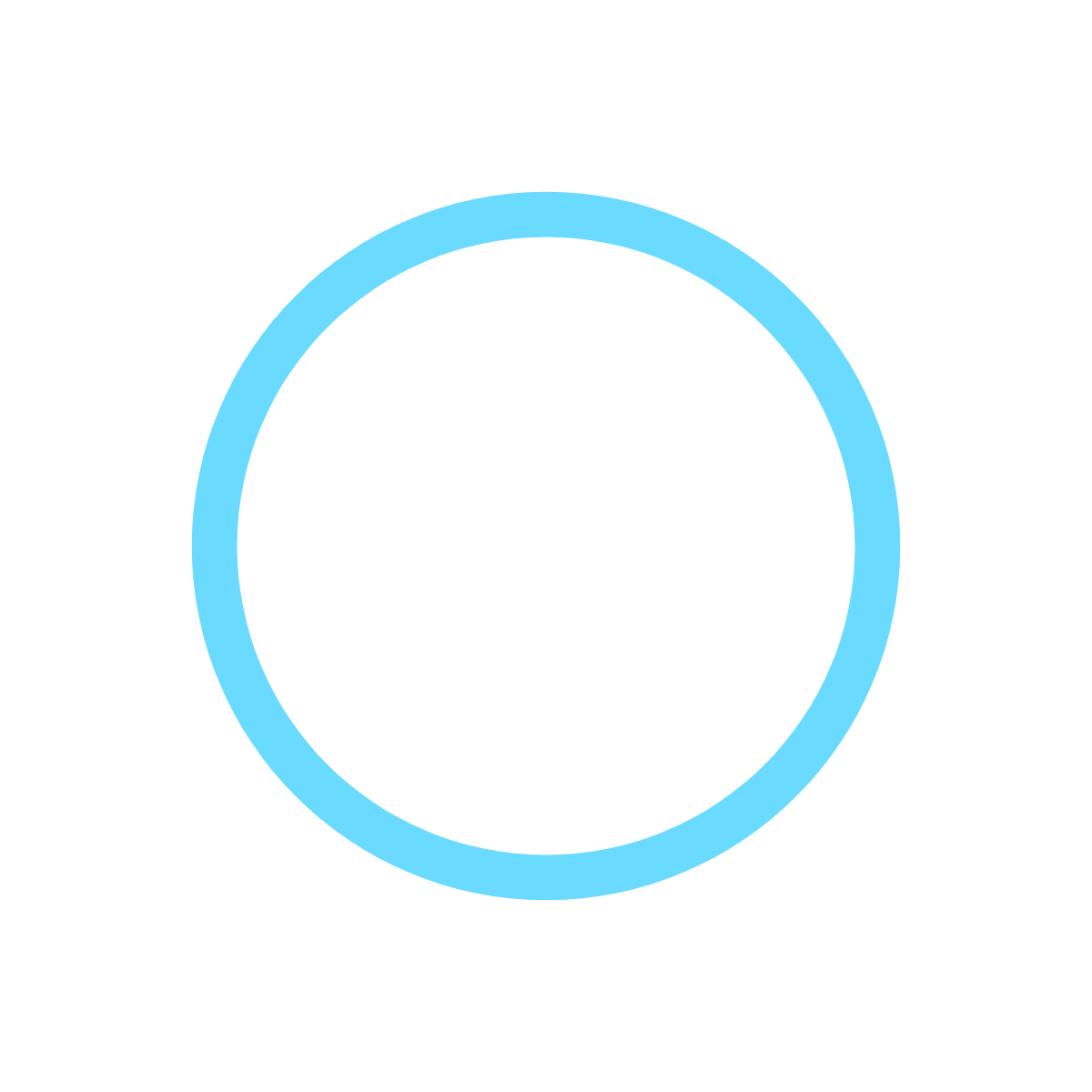 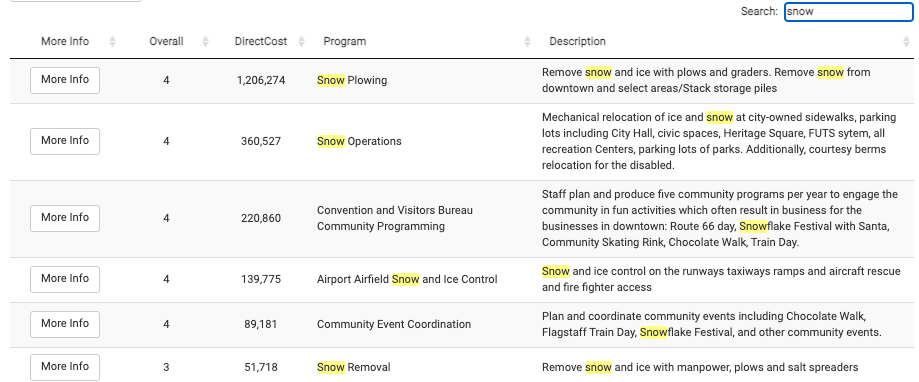 SNOW REMOVAL
FLAGSTAFF, AZ
CASE STUDY
PRACTICAL APPLICATION OF PBB CASE STUDY OF CITY OF FLAGSTAFF
Flagstaff set ambitious goals for climate action in their Carbon Neutrality Plan 
Their budget process didn’t provide the necessary data to easily communicate organization wide
How current resources aligned with climate action driven priorities
How changes in resource allocation would impact existing services
How to identify opportunities in their existing budget for resource reallocation
How to identify opportunities for new revenue generation in support of their priorities
1
1
Create a language through which they could communicate their current service offering
2
2
Identify where resources were currently being utilized to provide those services
3
3
Produce the data to show alignment to community priorities for a better decision-making process
PRACTICAL APPLICATION OF PBB CASE STUDY OF CITY OF FLAGSTAFF
Strategy: to build a prioritized program budget through OnlinePBB to enable communication and data-driven decision making
Mission: to create a balanced, data-driven, and sustainable budget process to prioritize spending and reallocate resources from within to launch new programs and envision a better future
Goal: to free up resources and dramatically realign them towards the Carbon Neutrality Plan
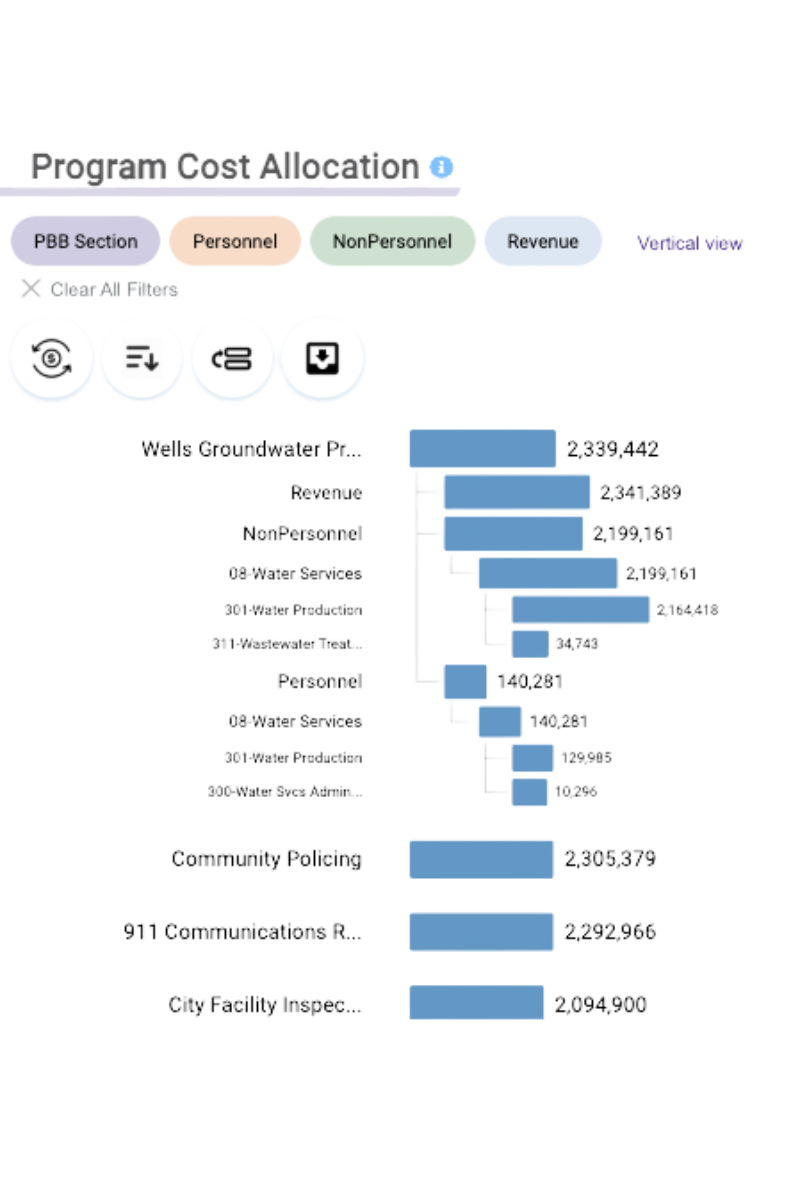 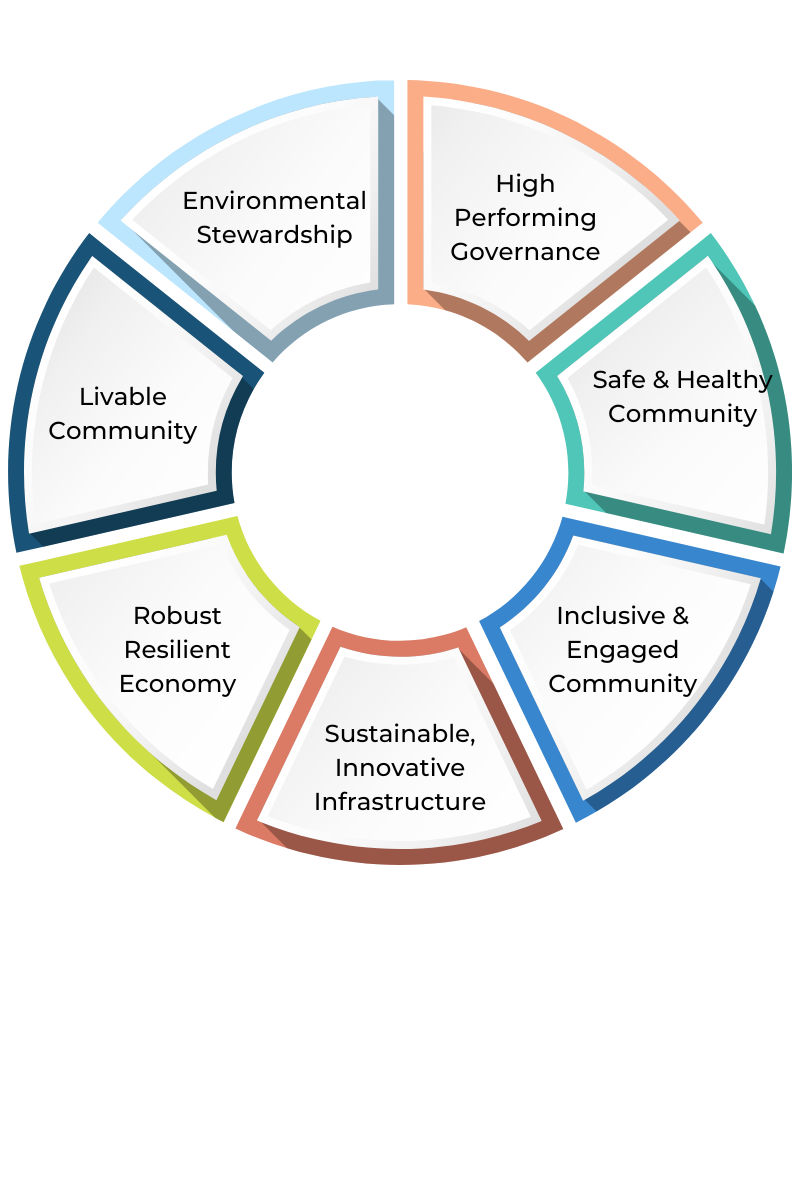 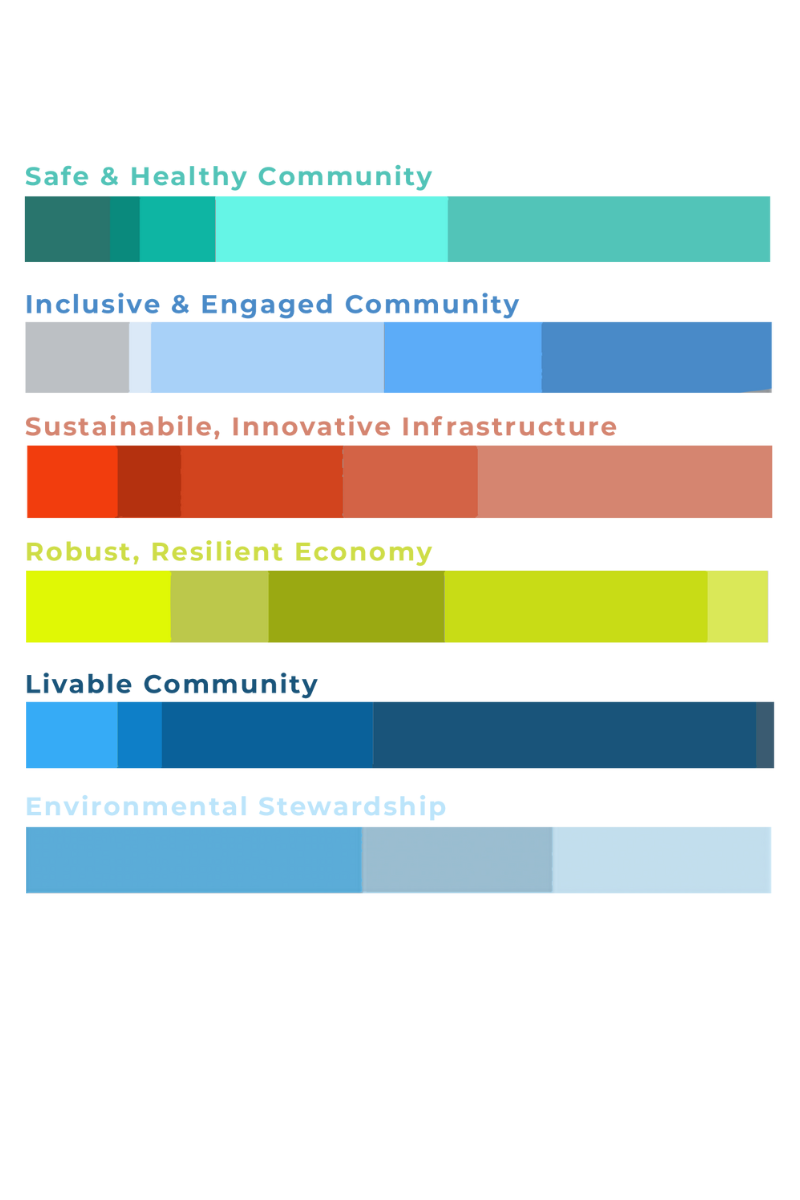 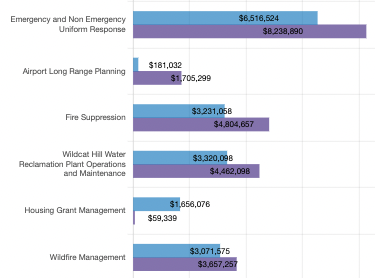 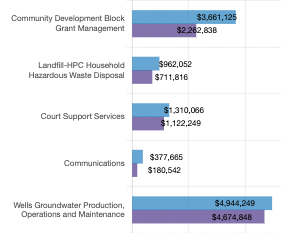